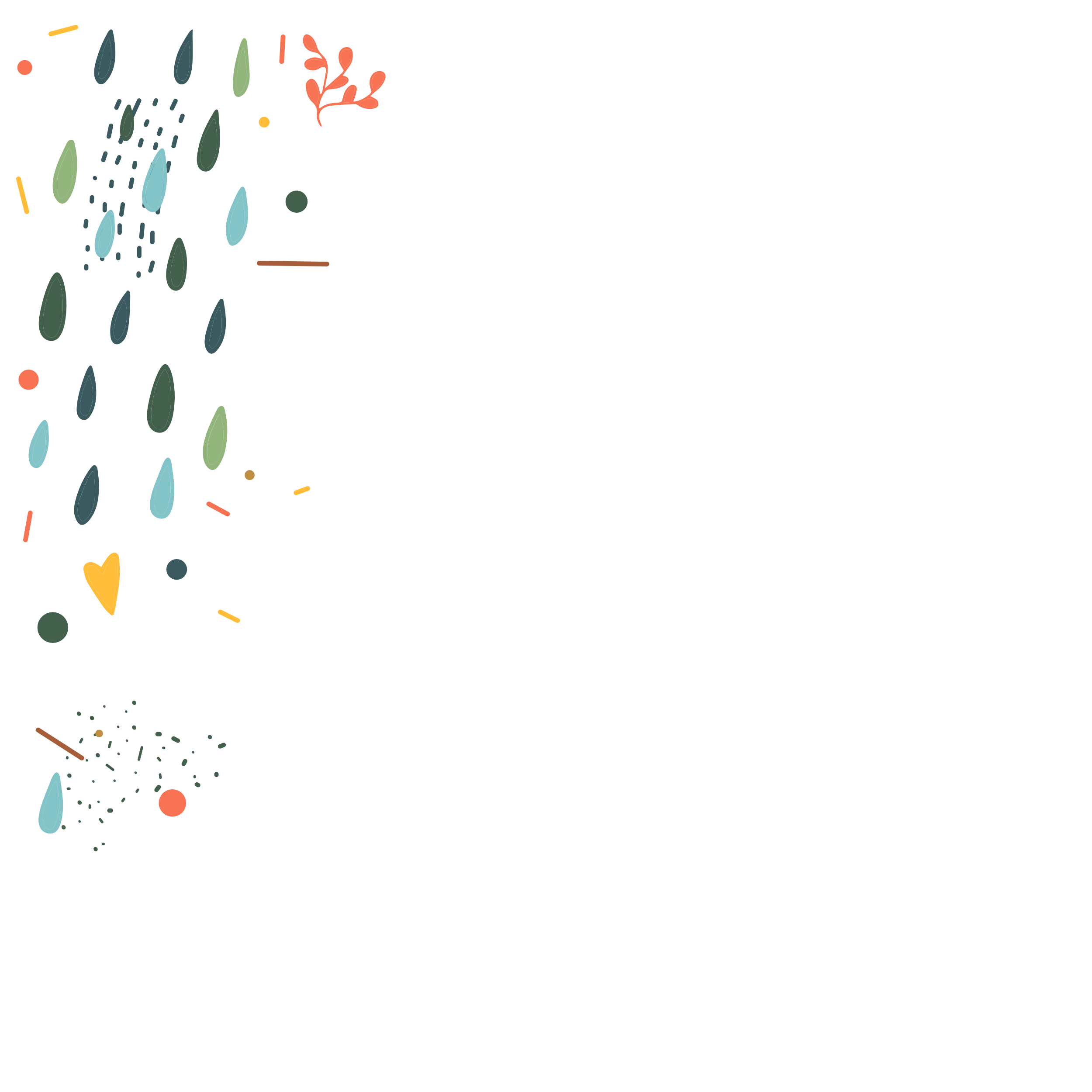 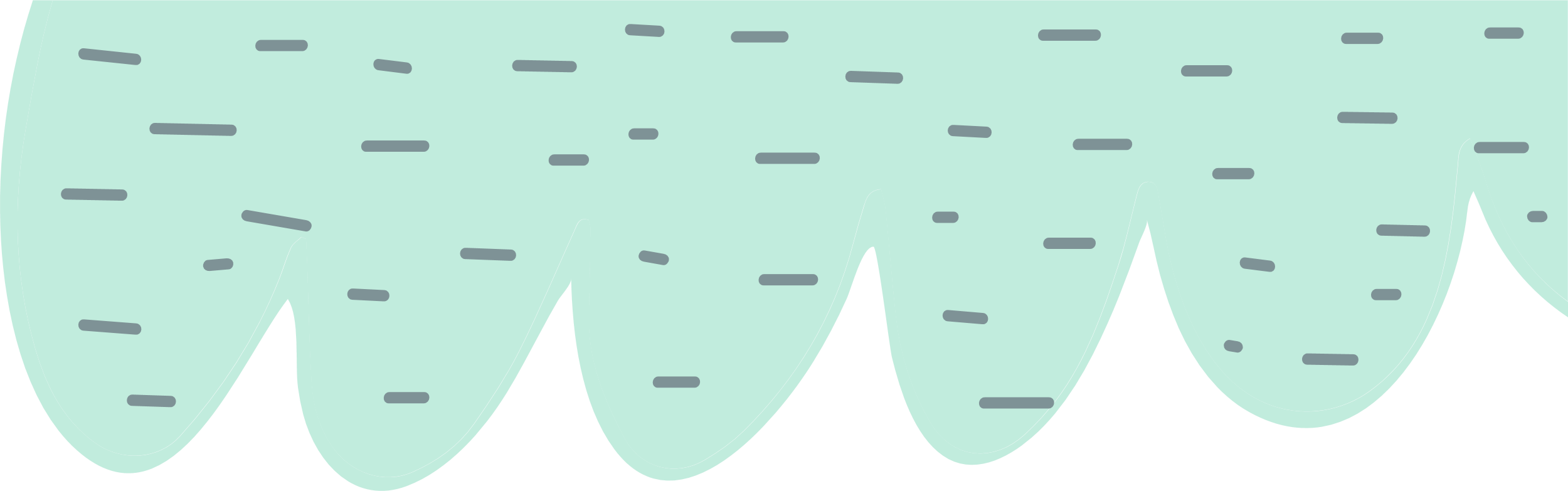 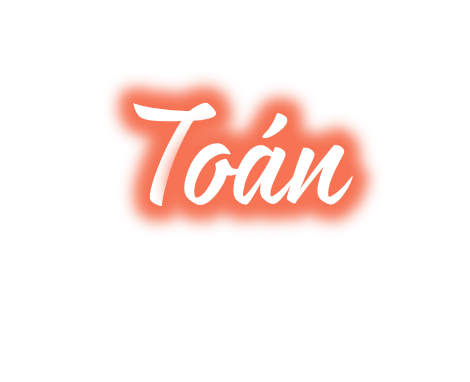 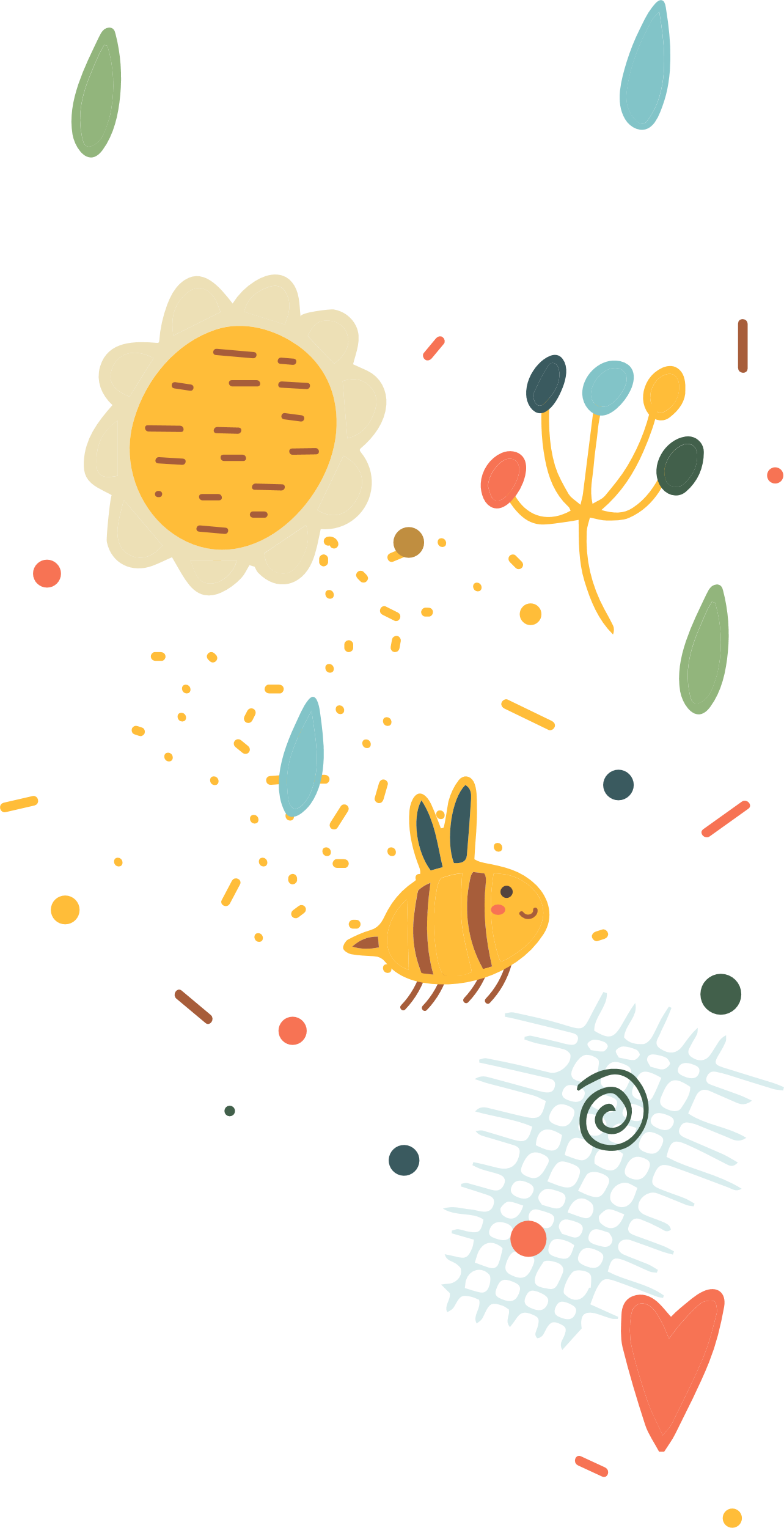 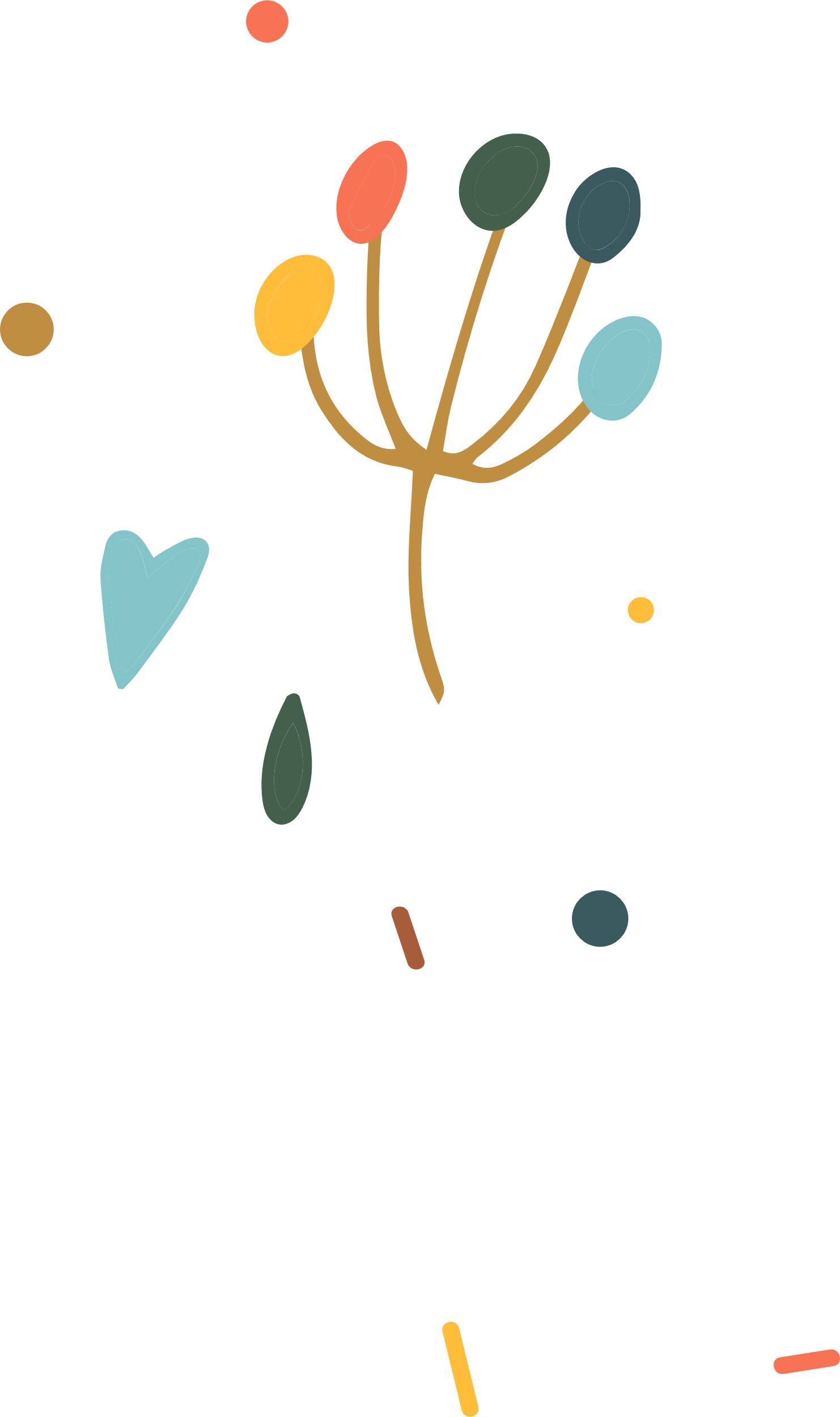 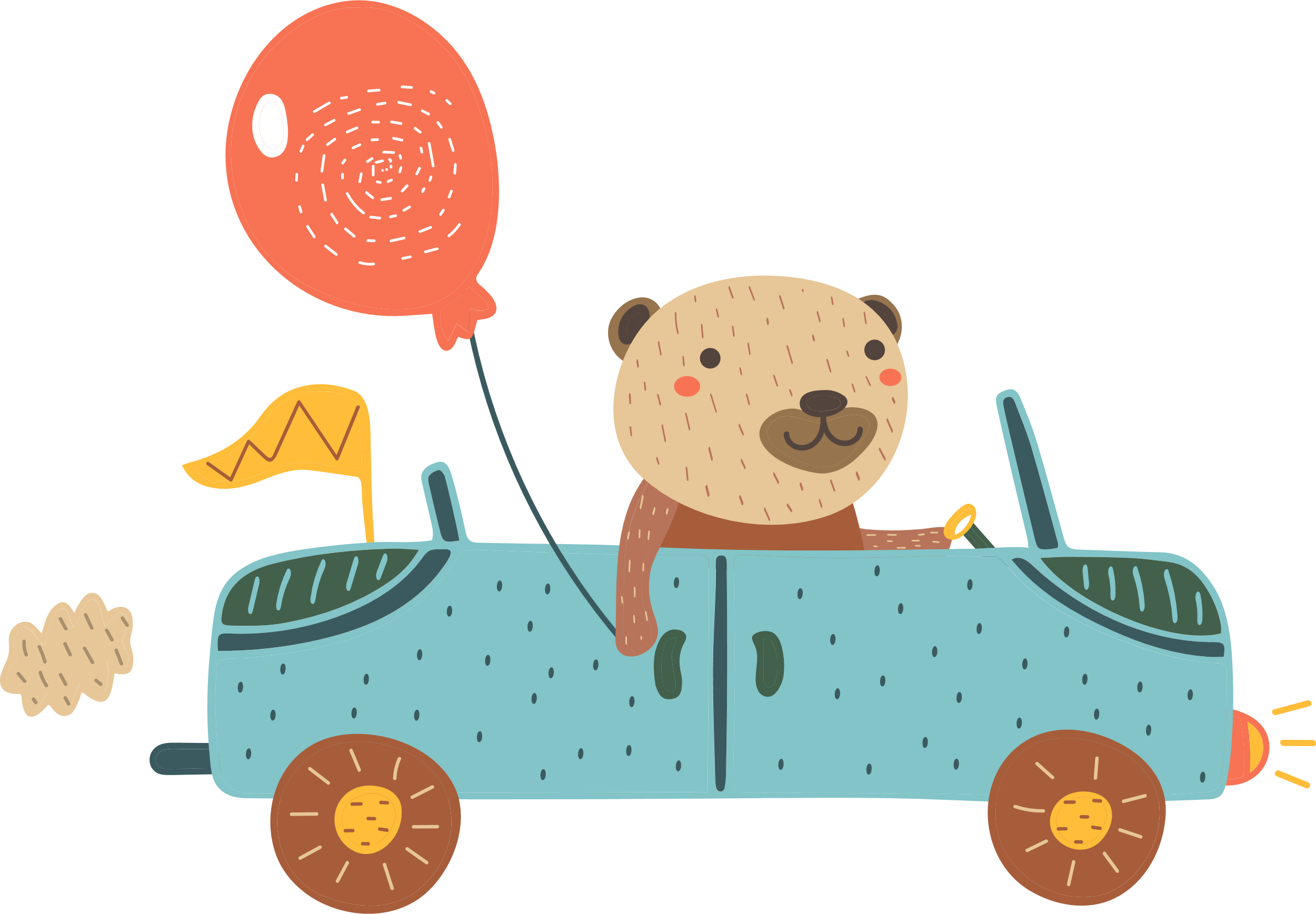 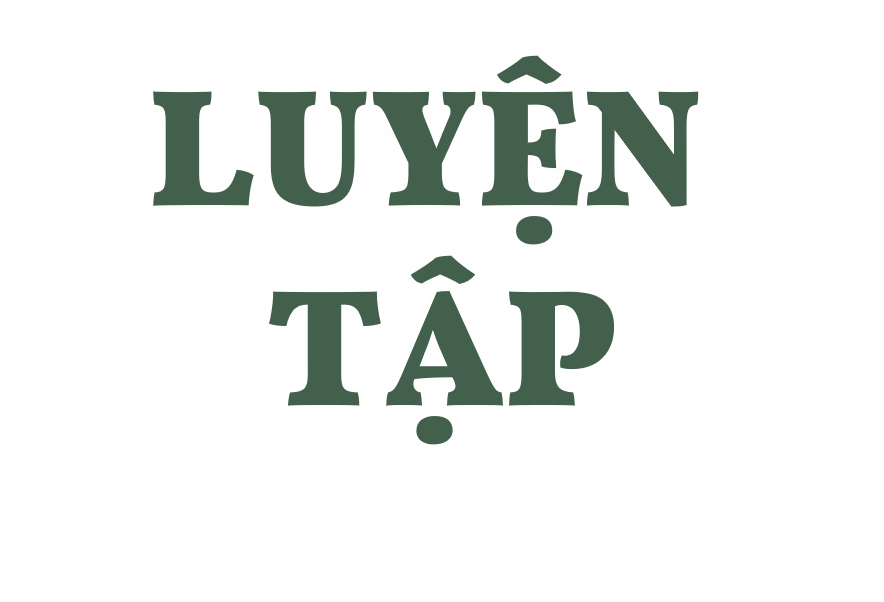 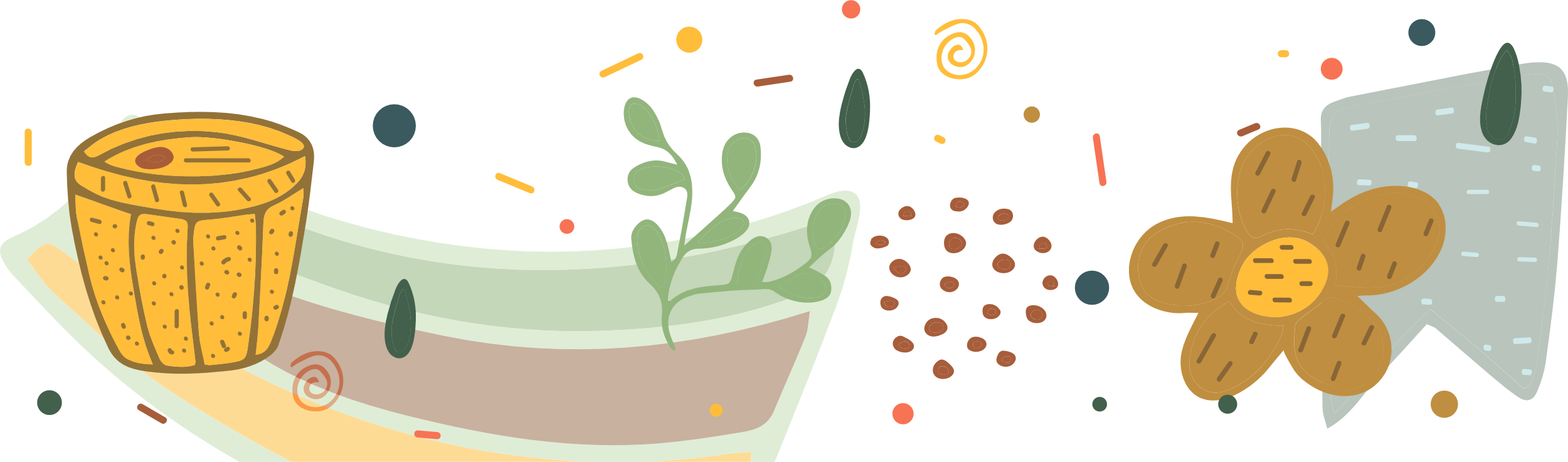 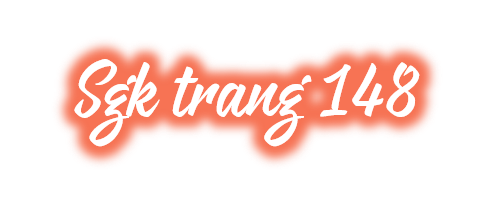 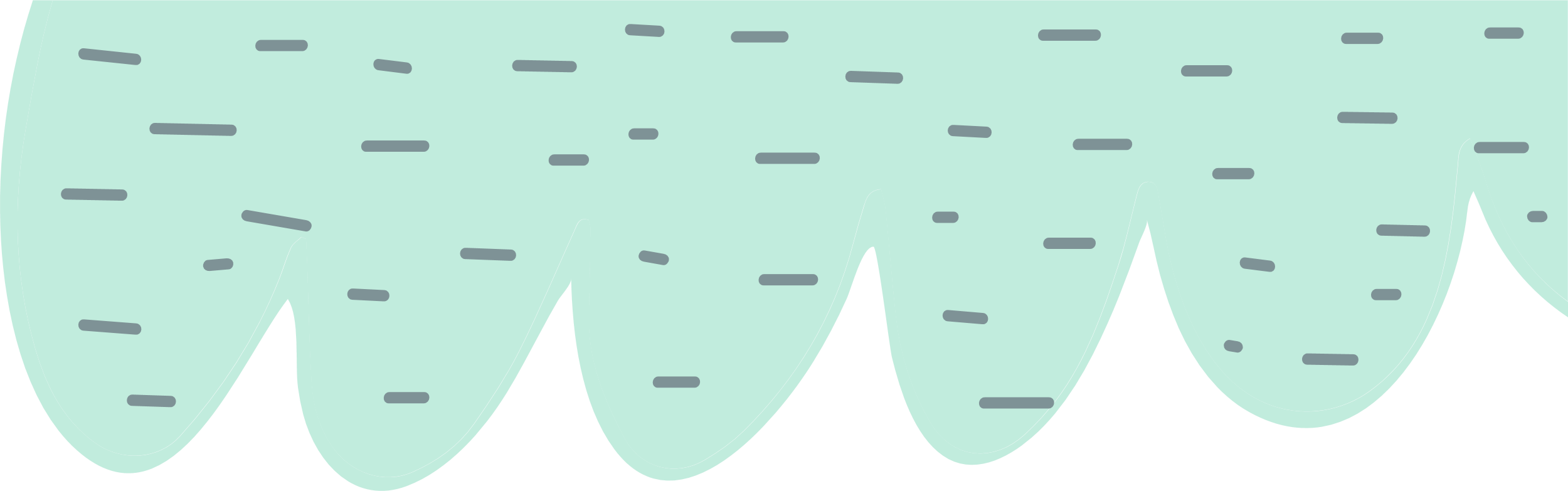 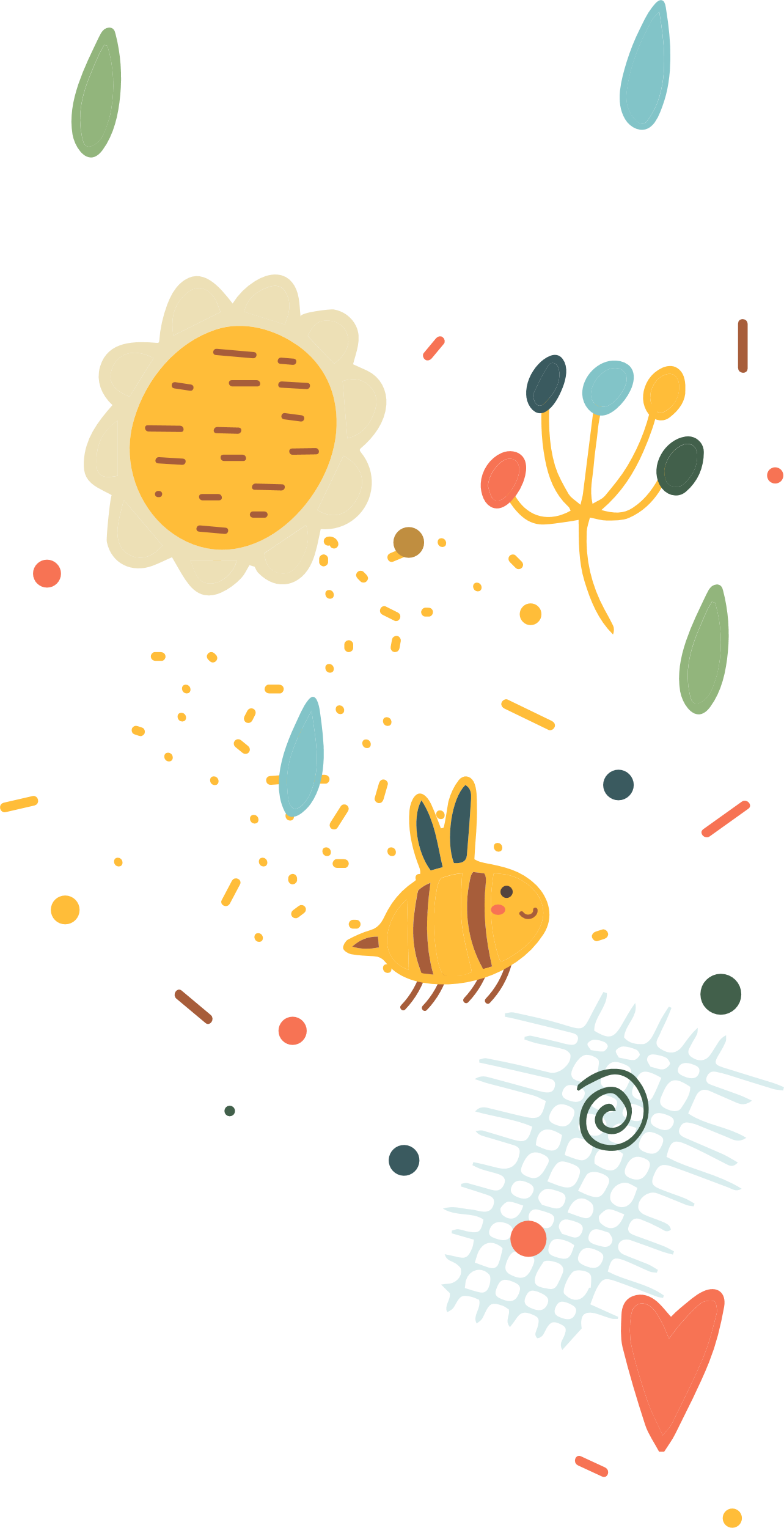 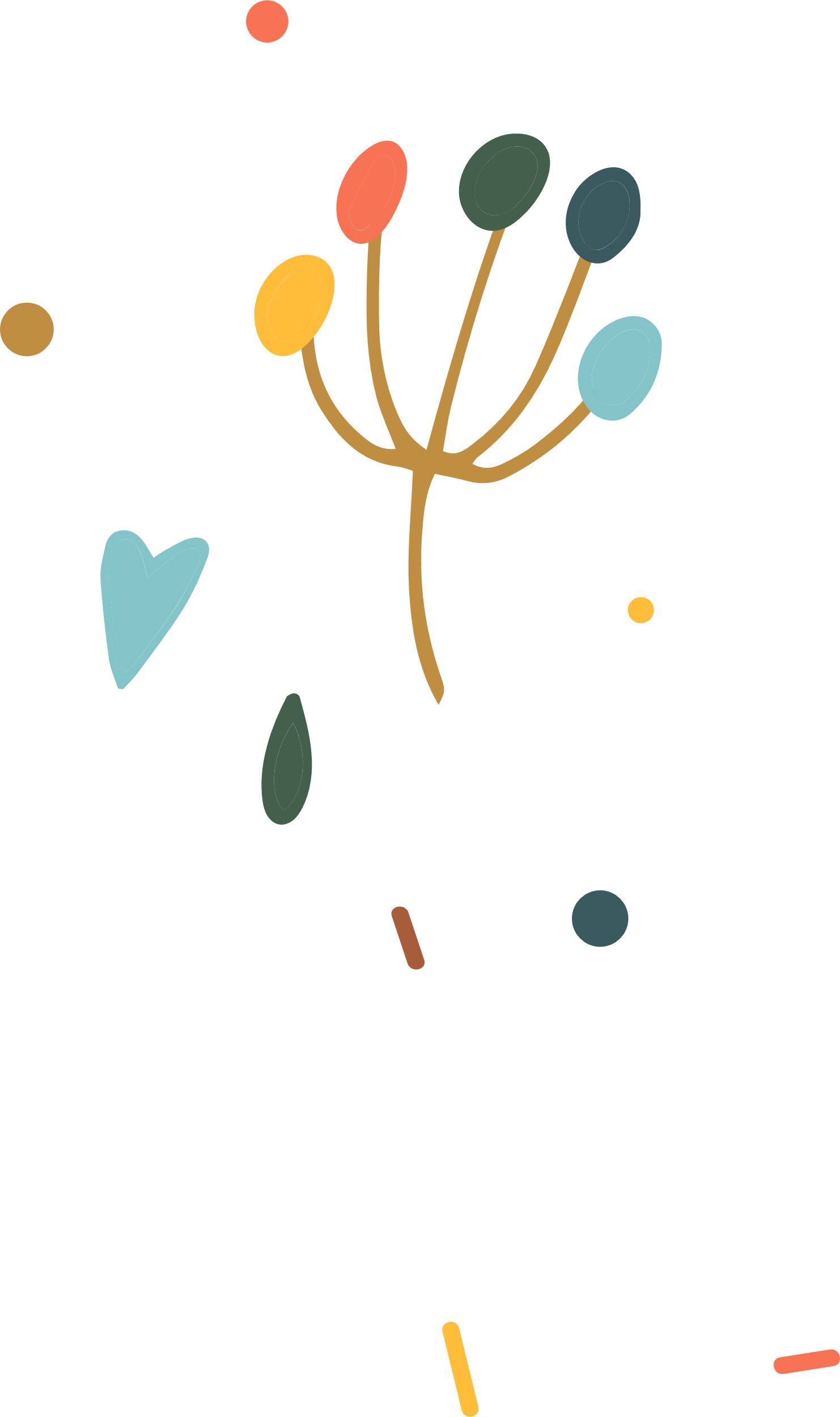 1
3
KHỞI ĐỘNG
VẬN DỤNG
4
2
DẶN DÒ
LUYỆN TẬP
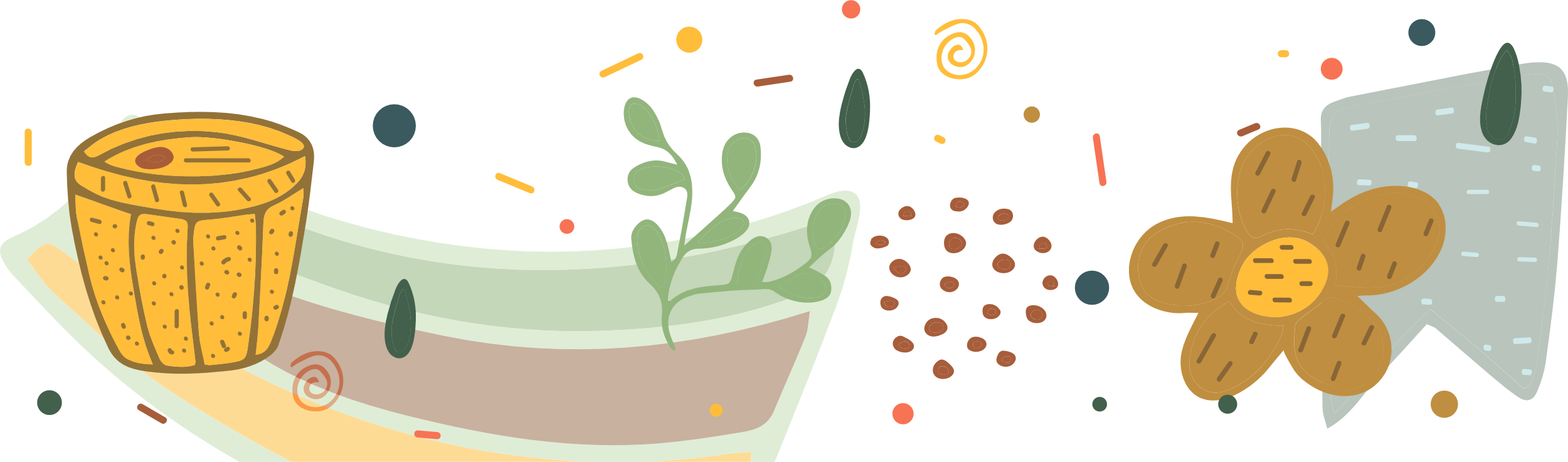 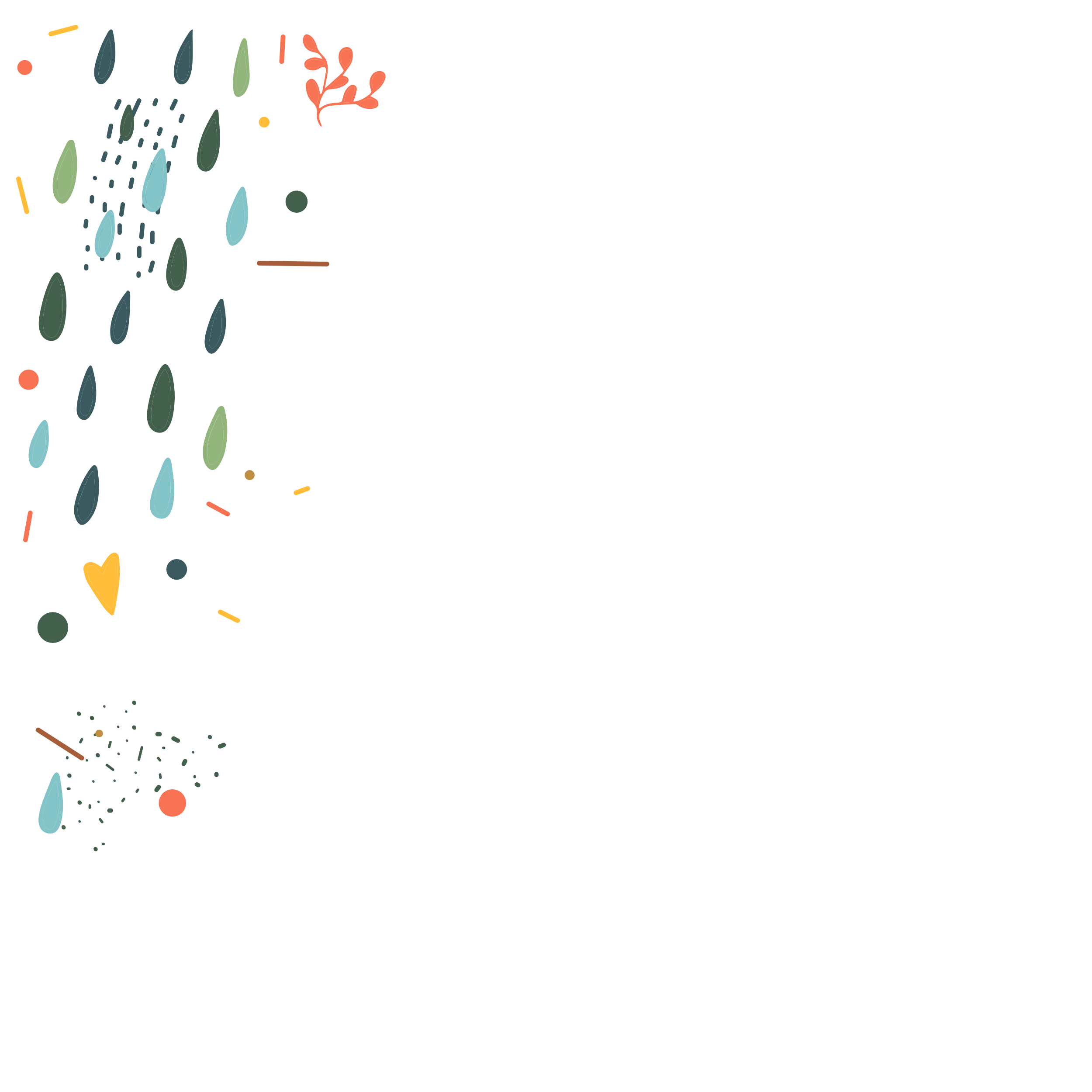 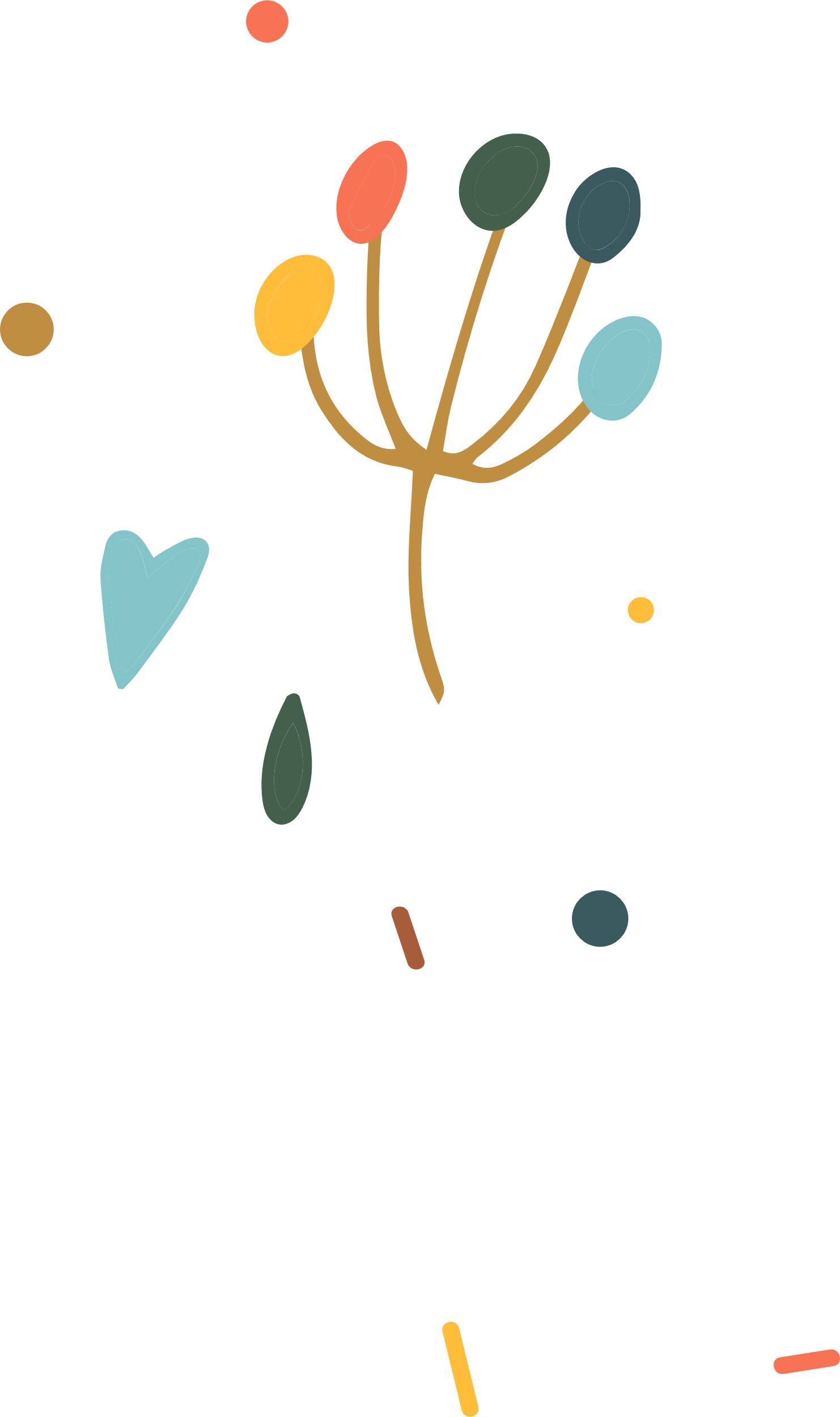 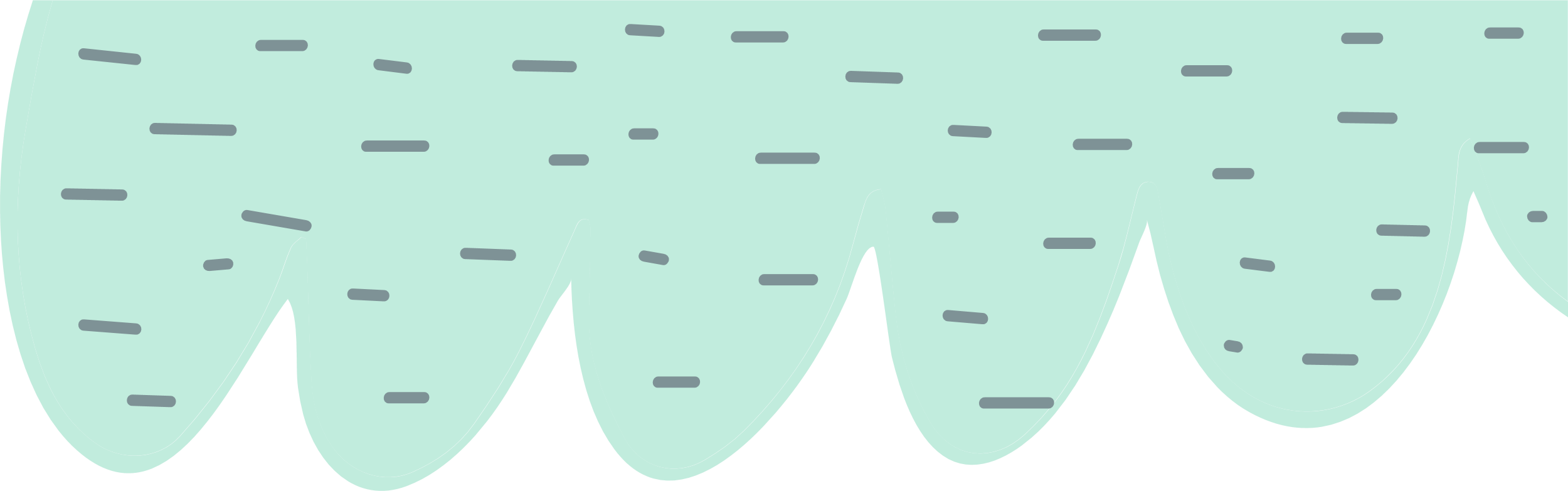 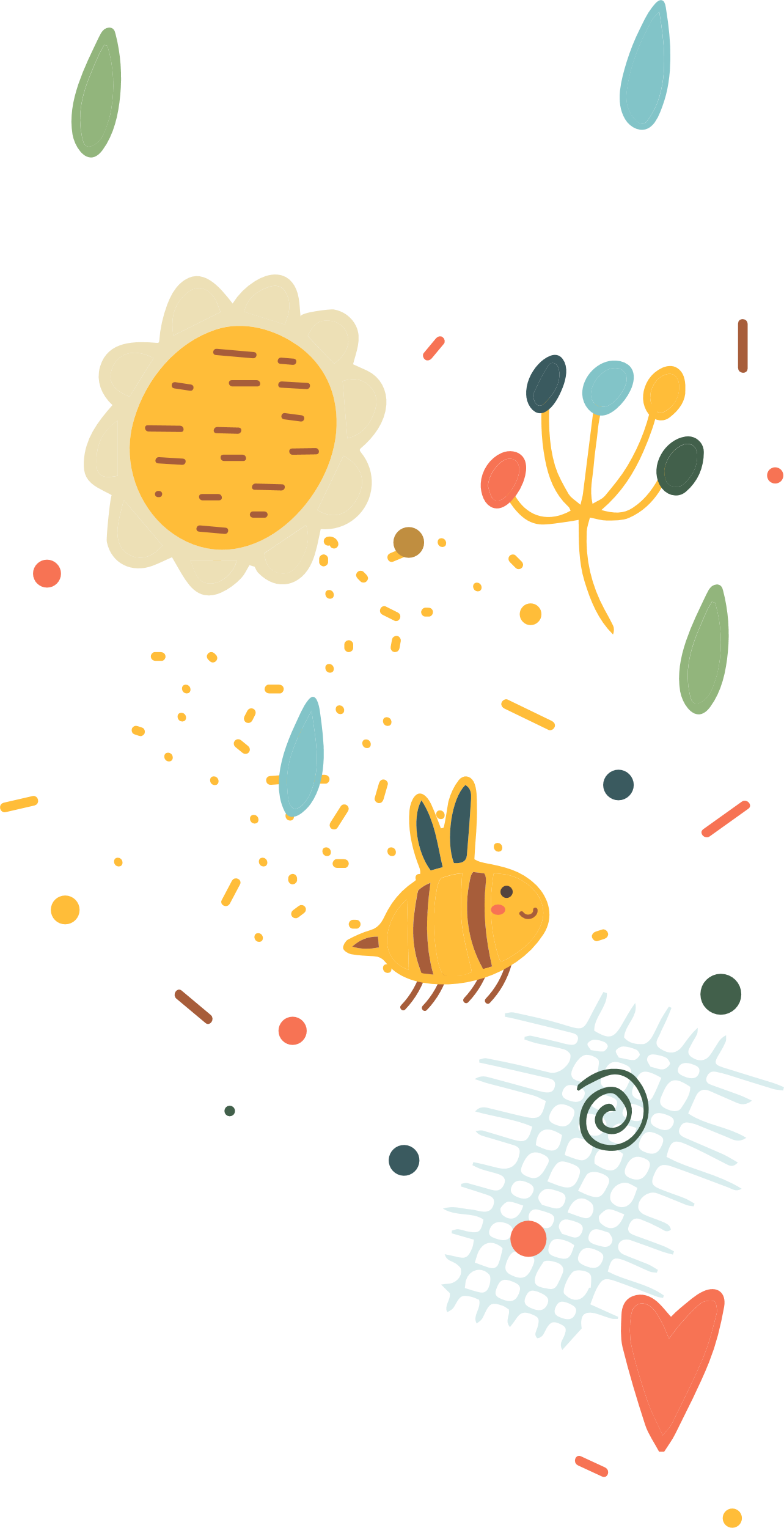 KHỞI ĐỘNG
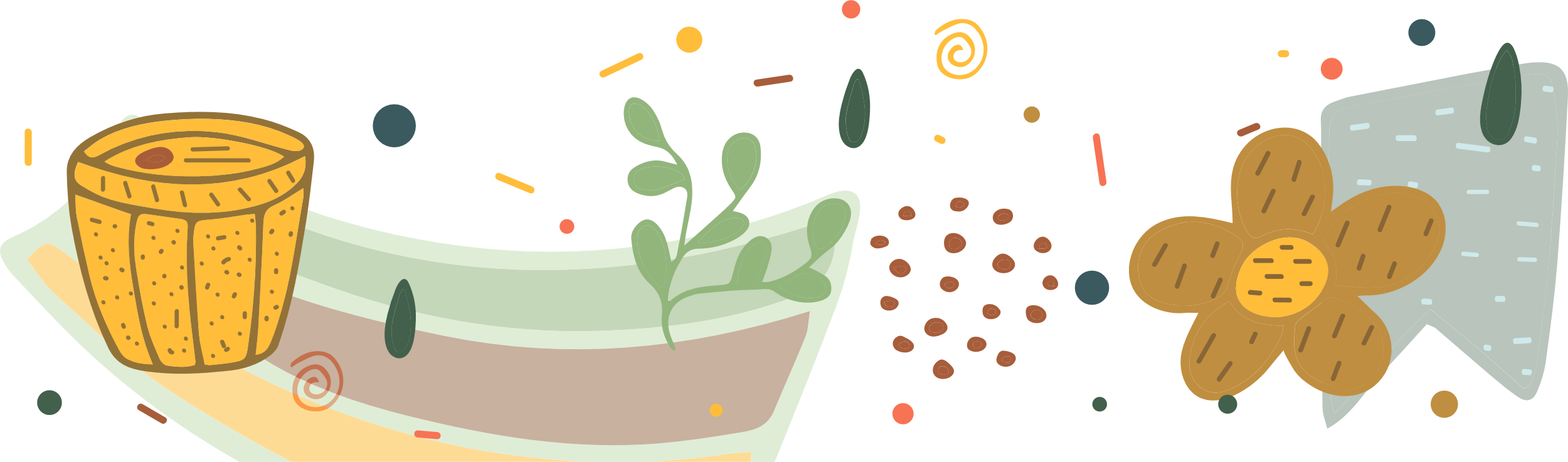 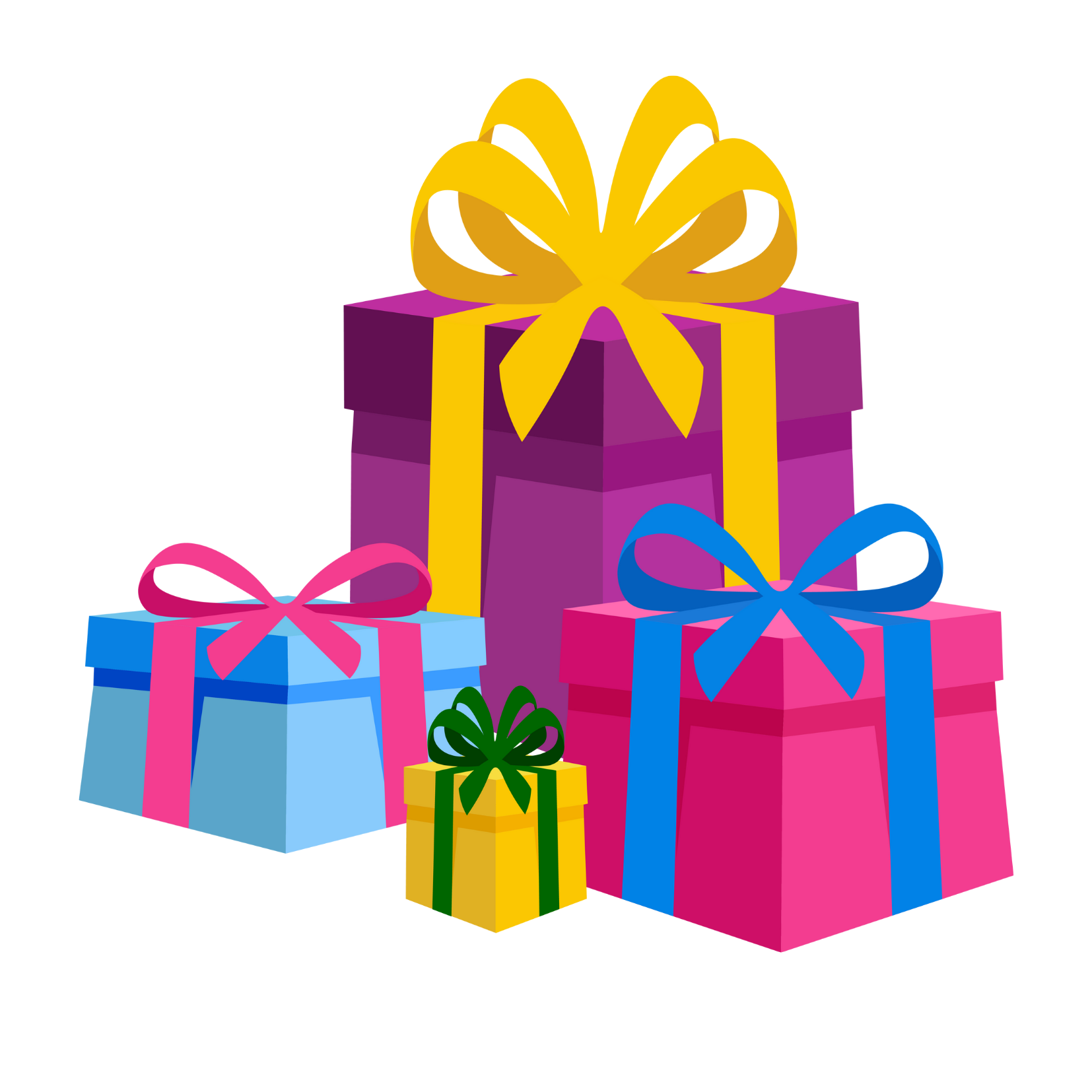 96 và 128
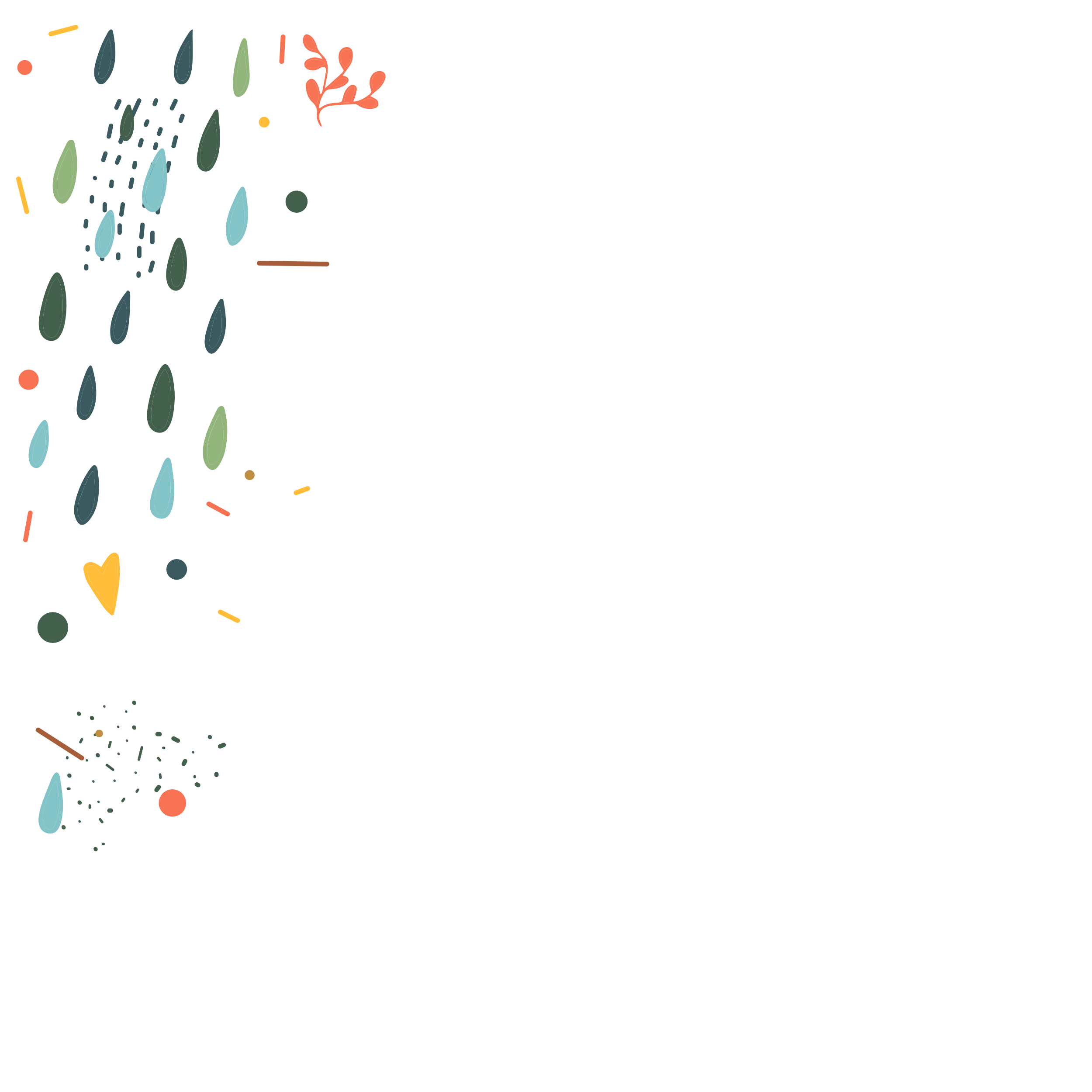 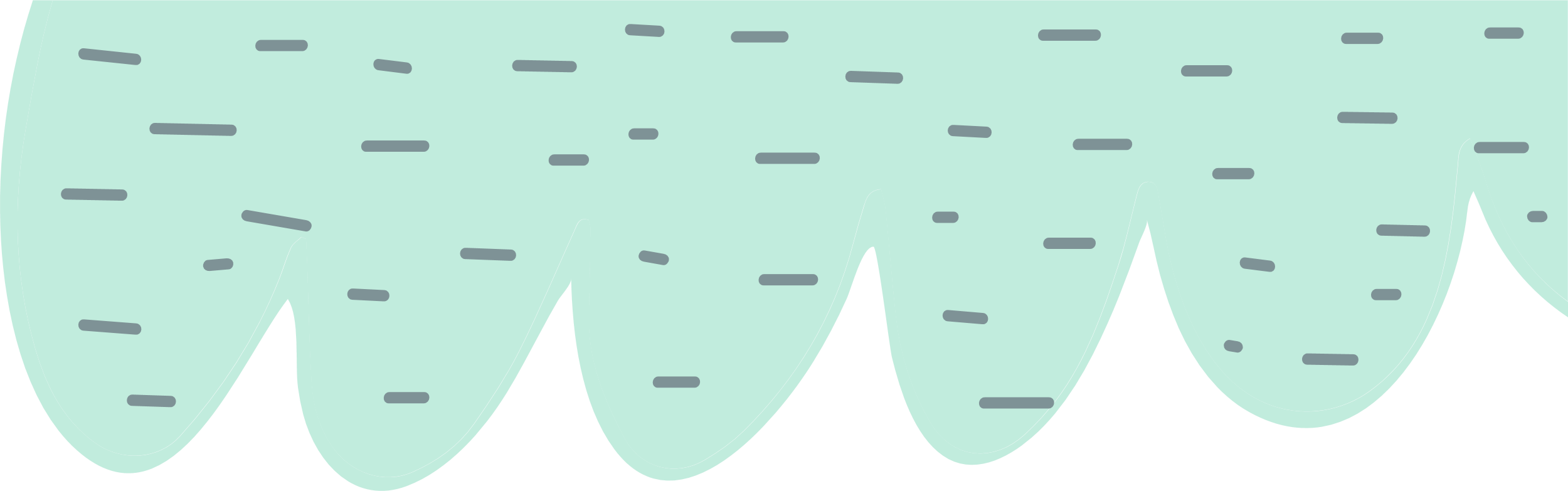 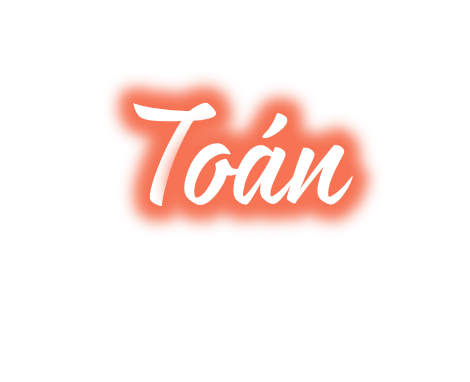 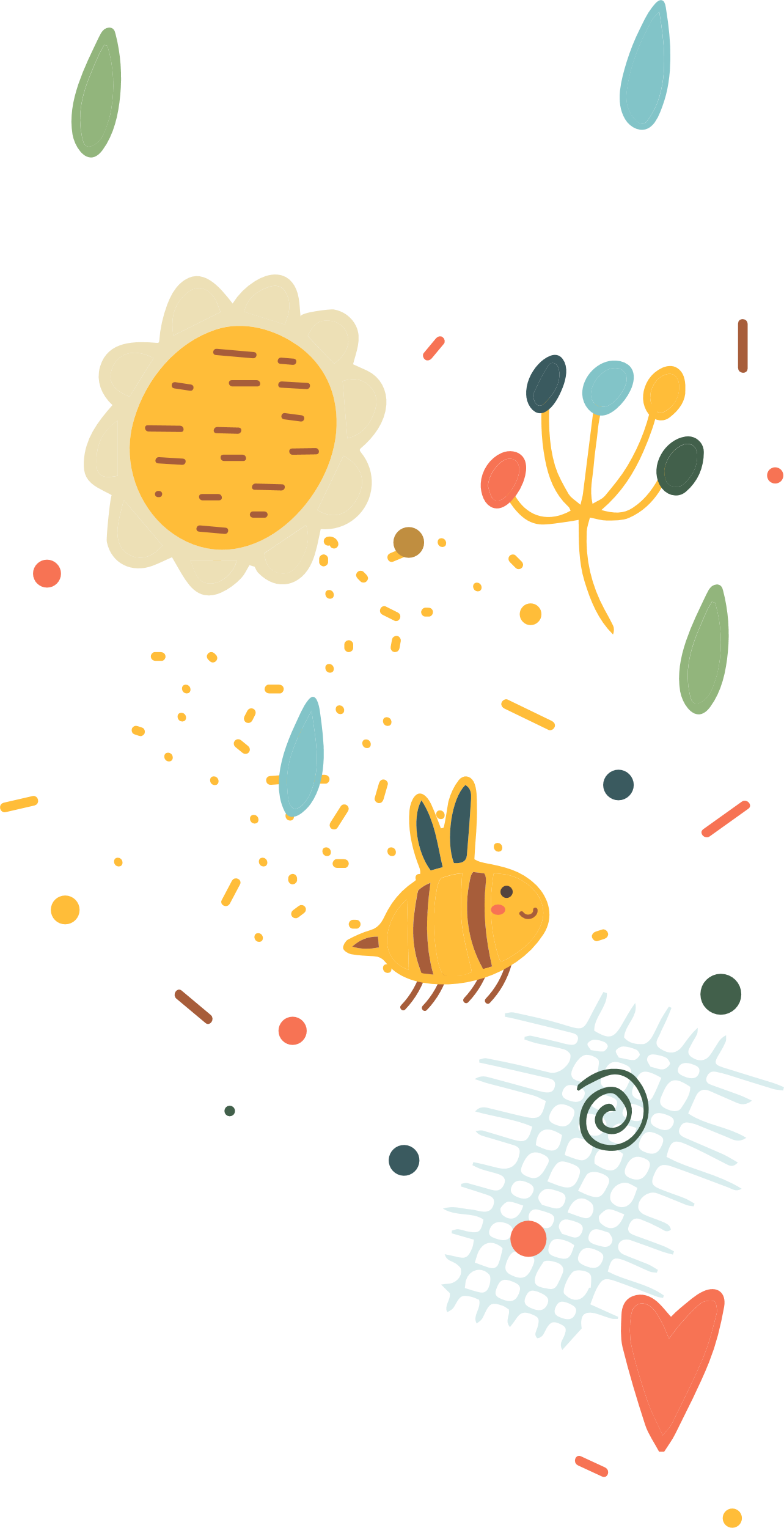 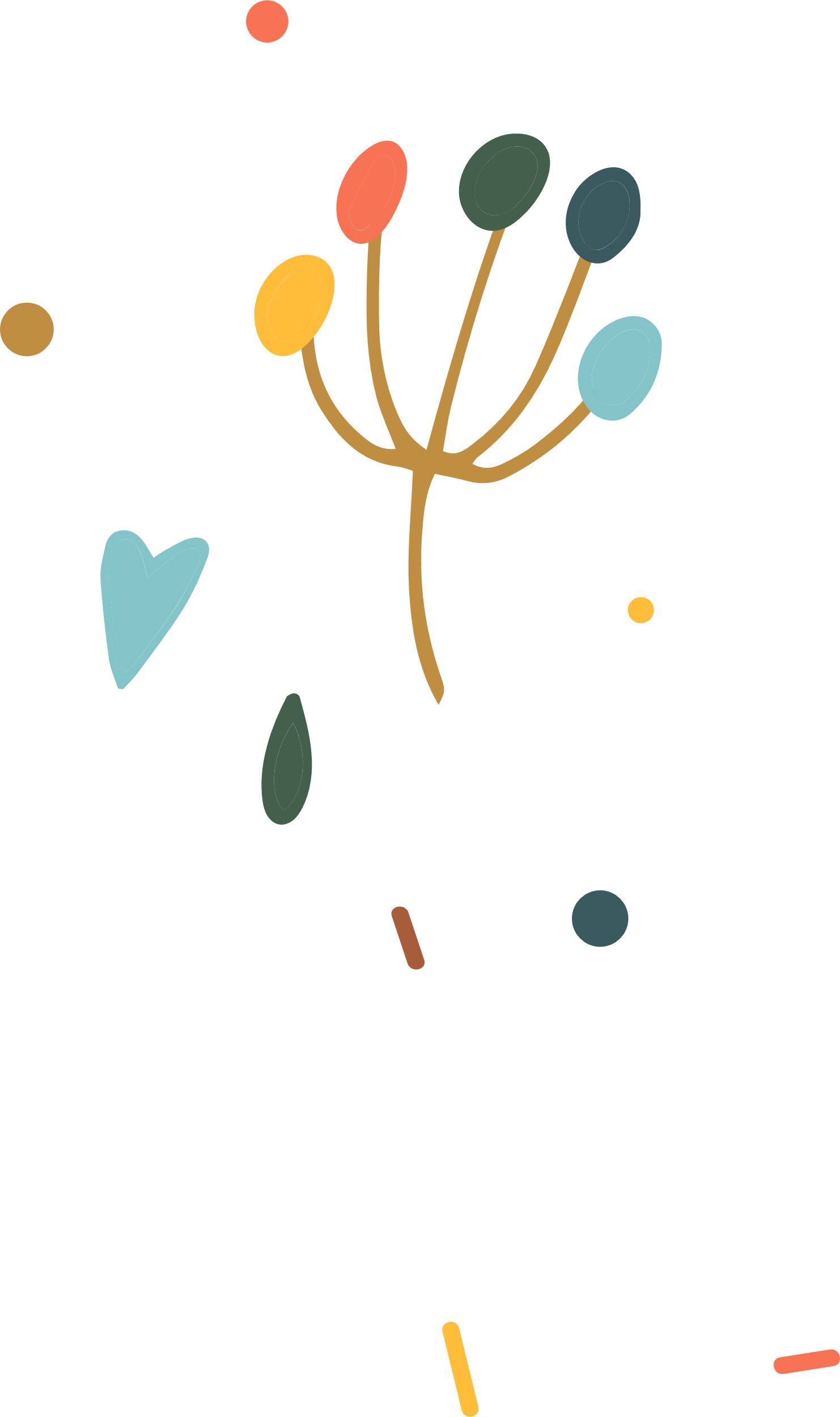 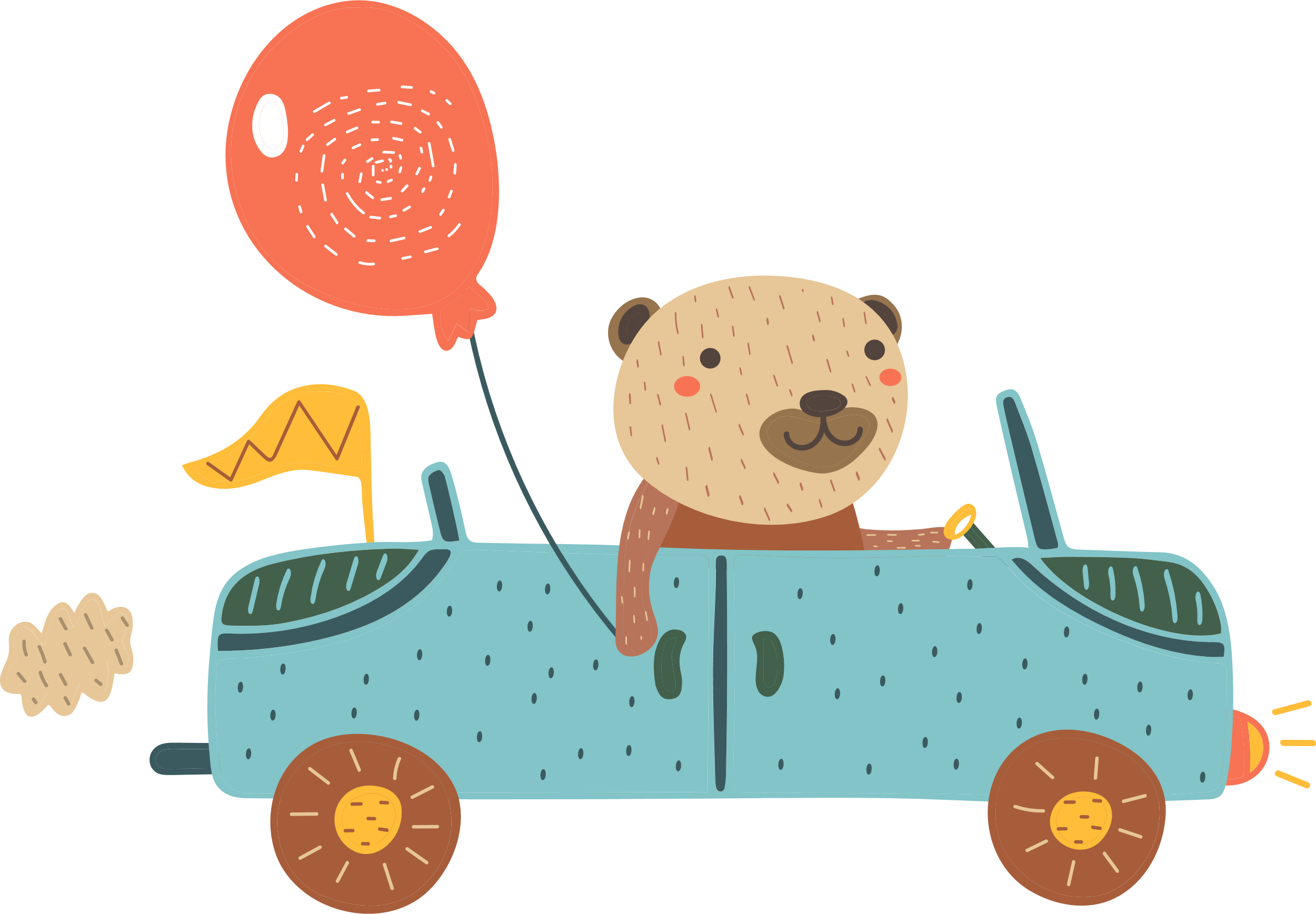 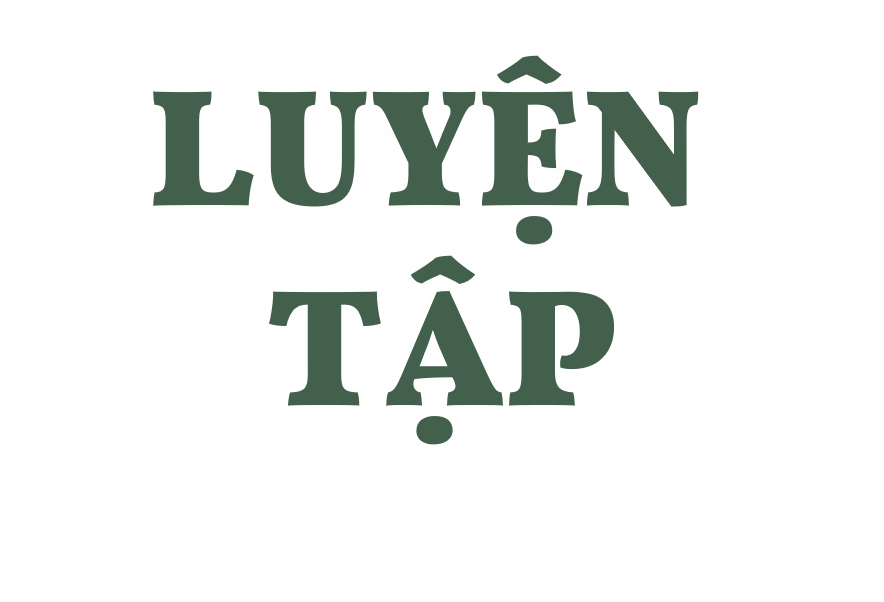 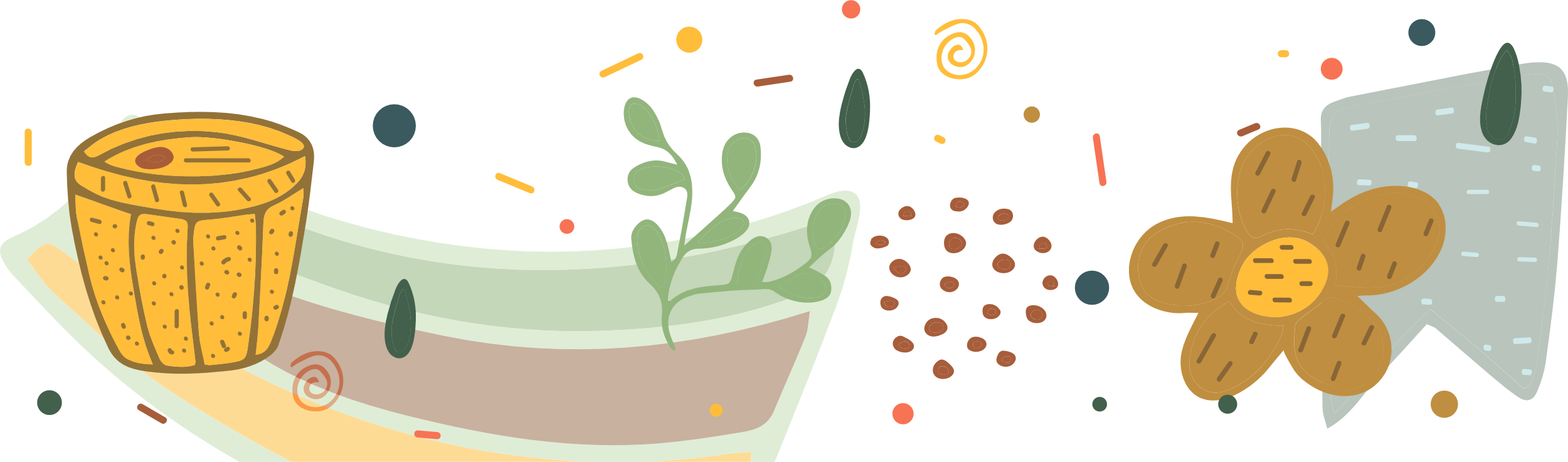 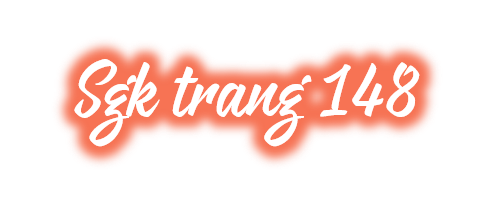 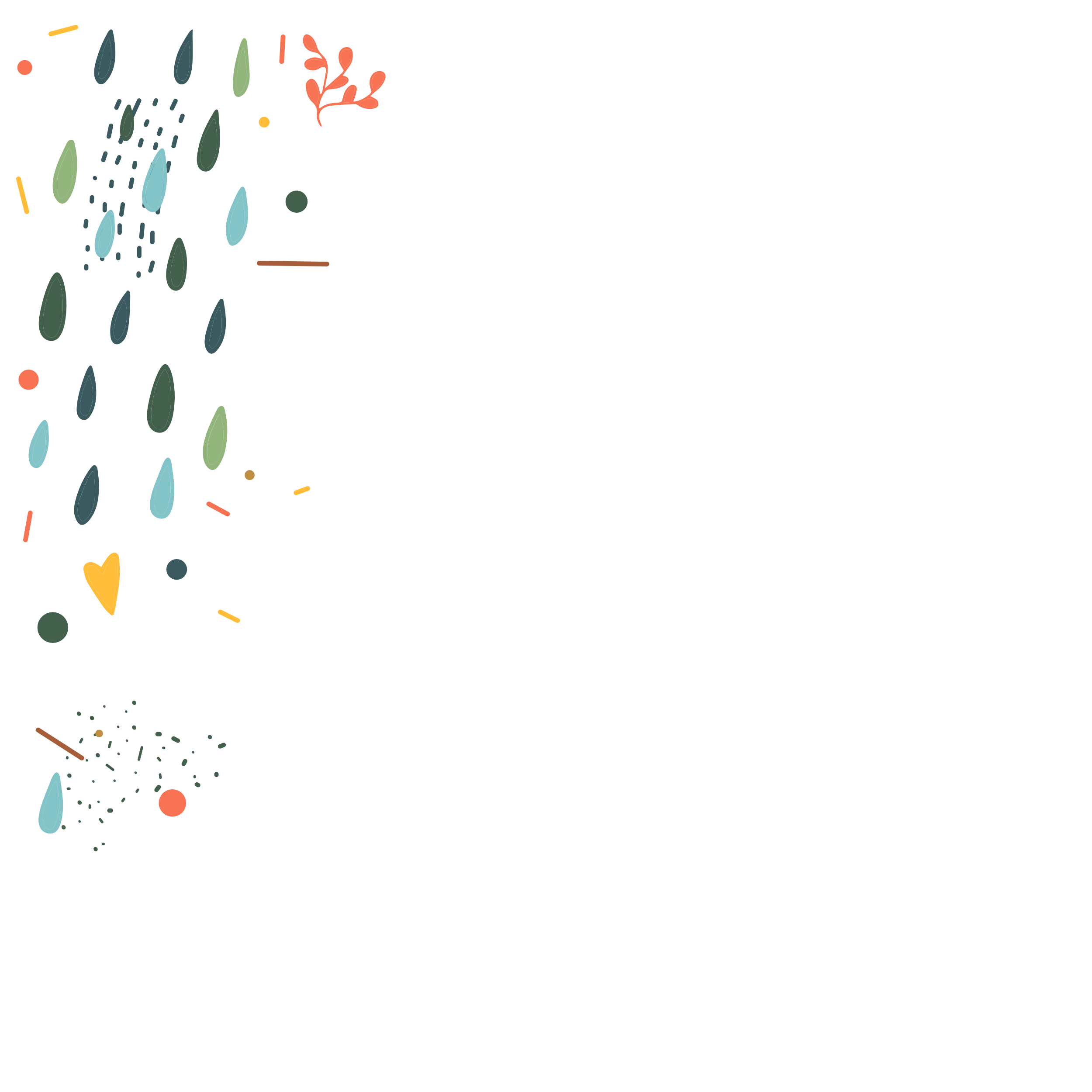 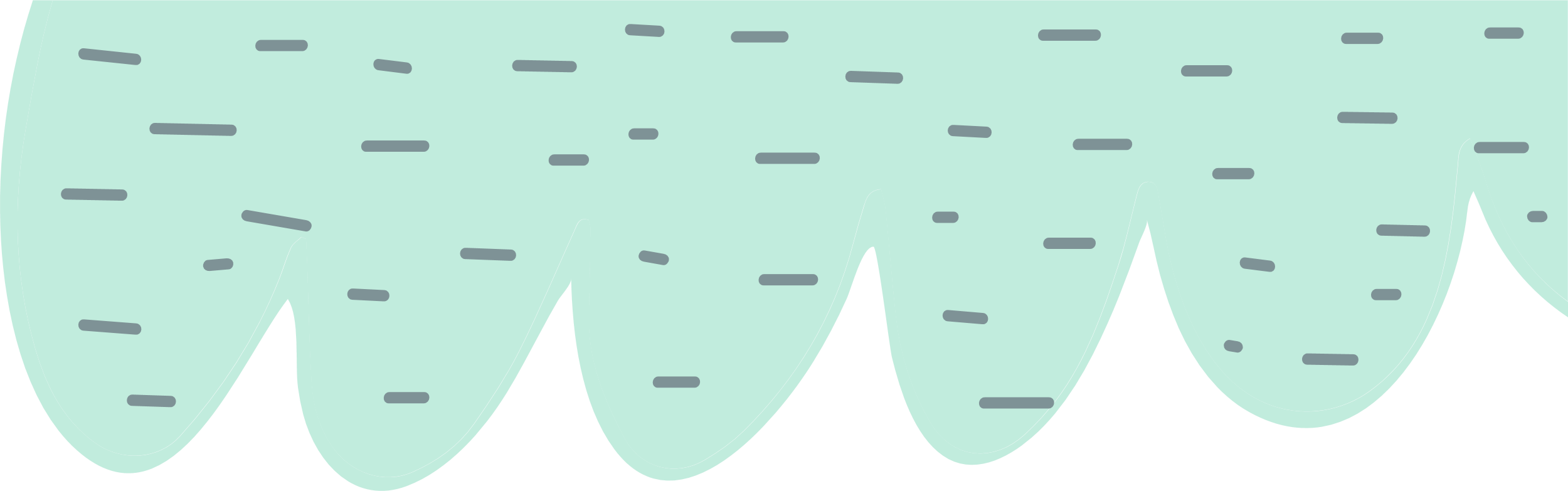 Cách tìm 2 số khi biết tổng và tỉ số của hai số đó?
1. Vẽ sơ đồ tóm tắt theo đề bài;
2. Tìm tổng số phần bằng nhau;
3. Tìm giá trị của 1 phần bằng cách lấy tổng hai số chia cho tổng số phần bằng nhau.
4. Tìm số bé (lấy giá trị một phần nhân với số phần của số bé).
5. Tìm số lớn (lấy tổng hai số trừ đi số bé).
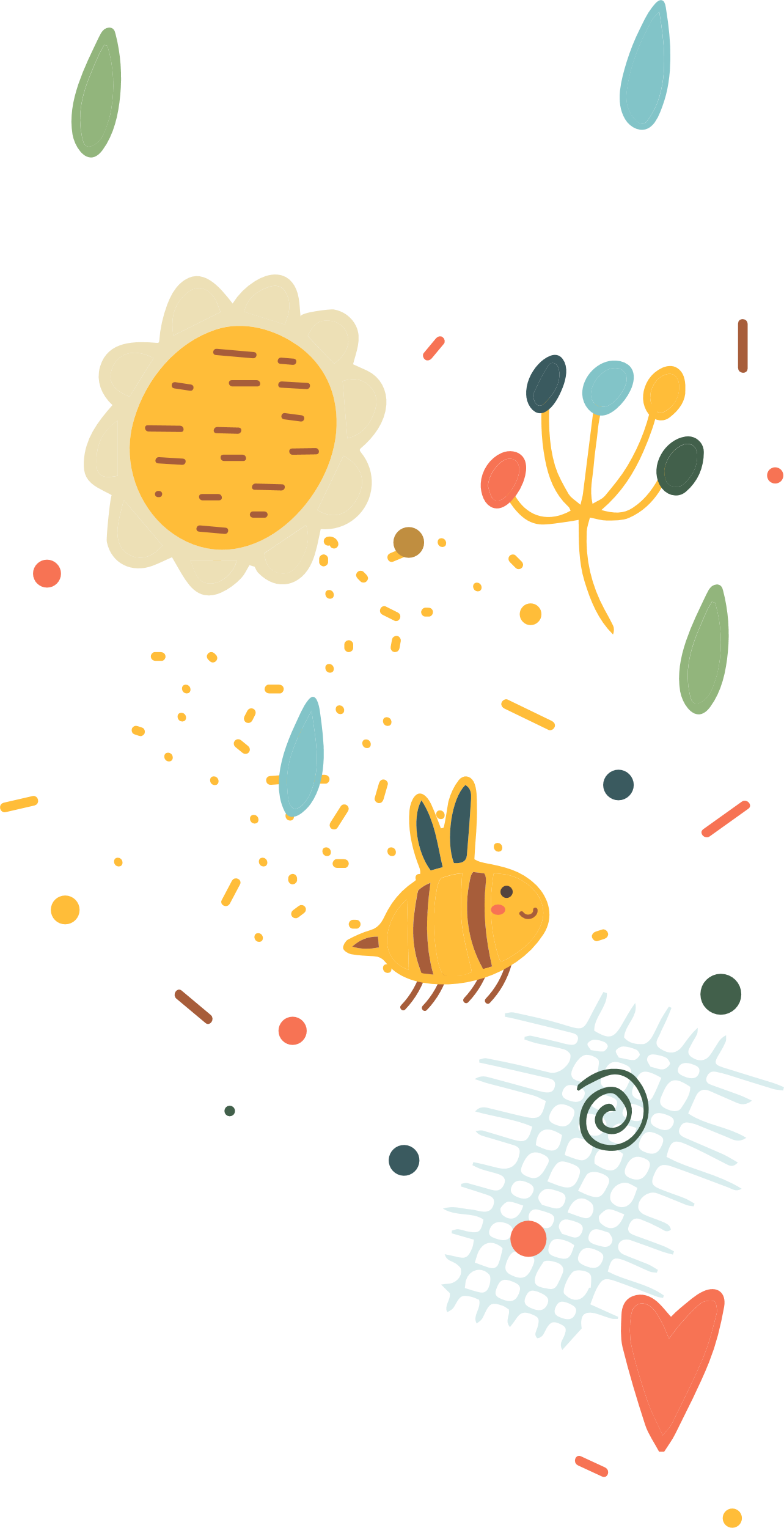 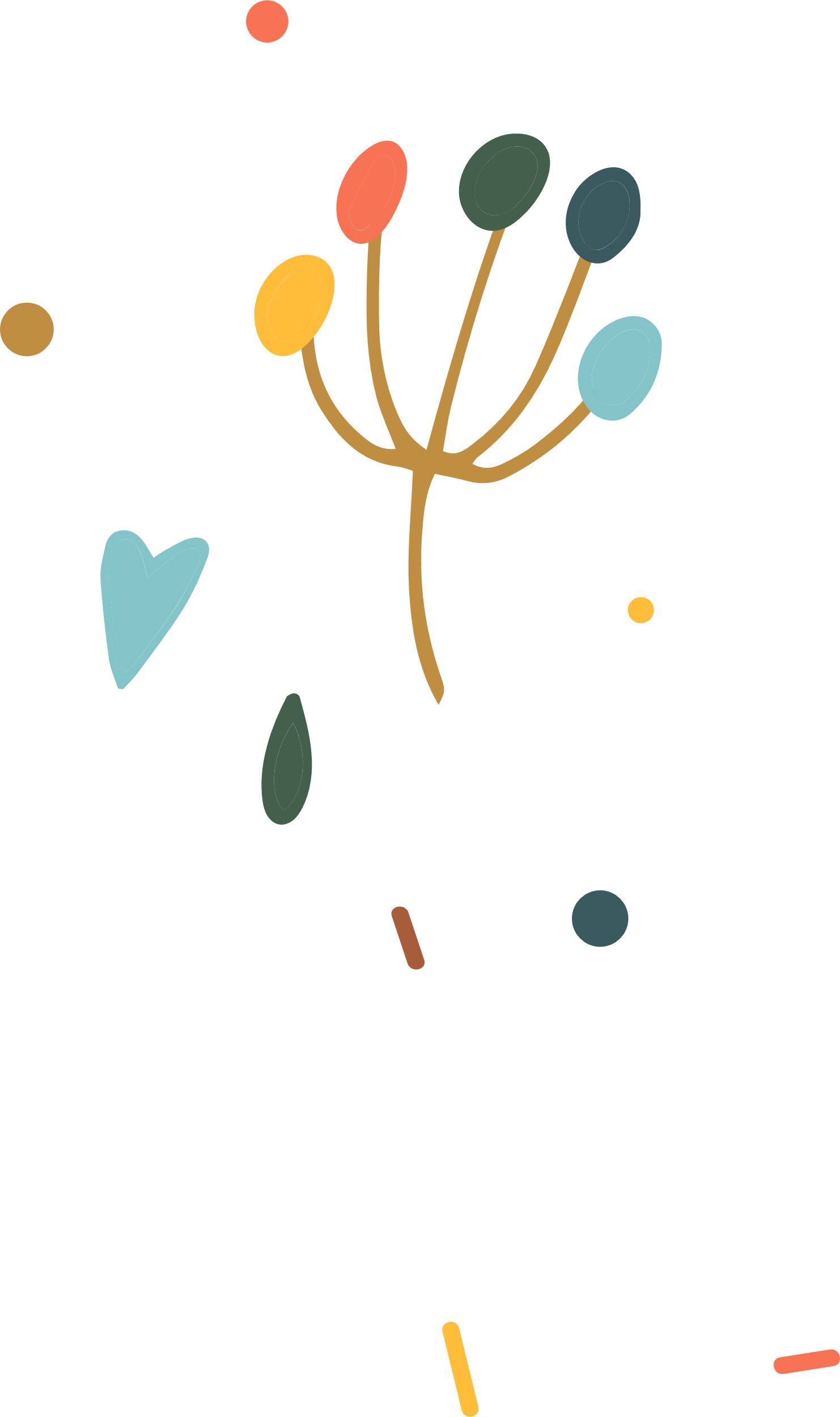 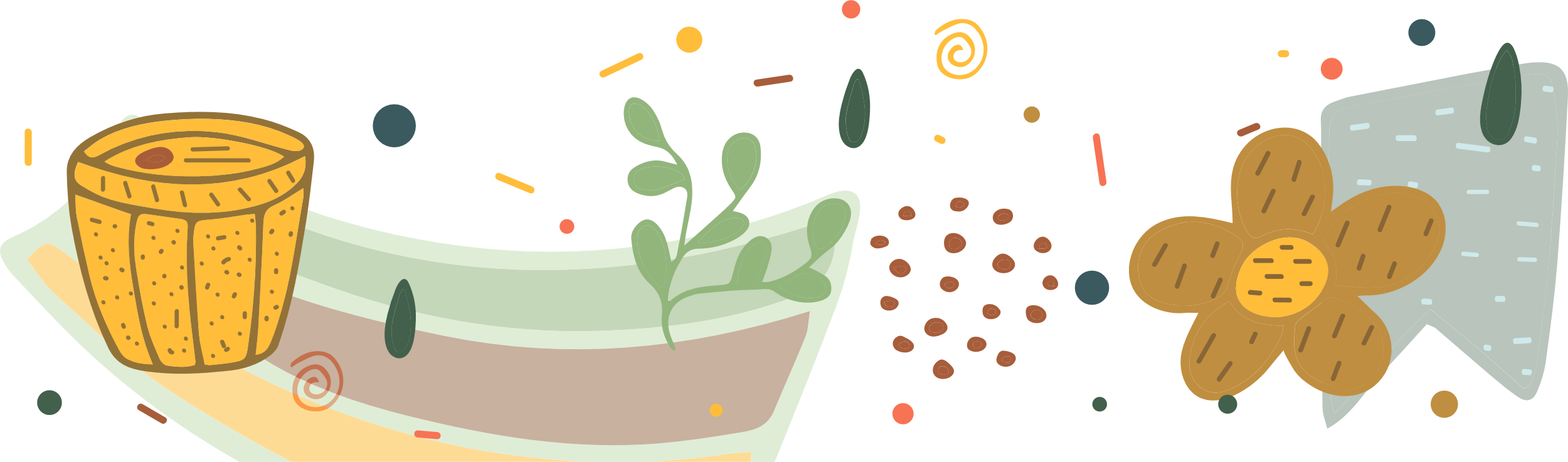 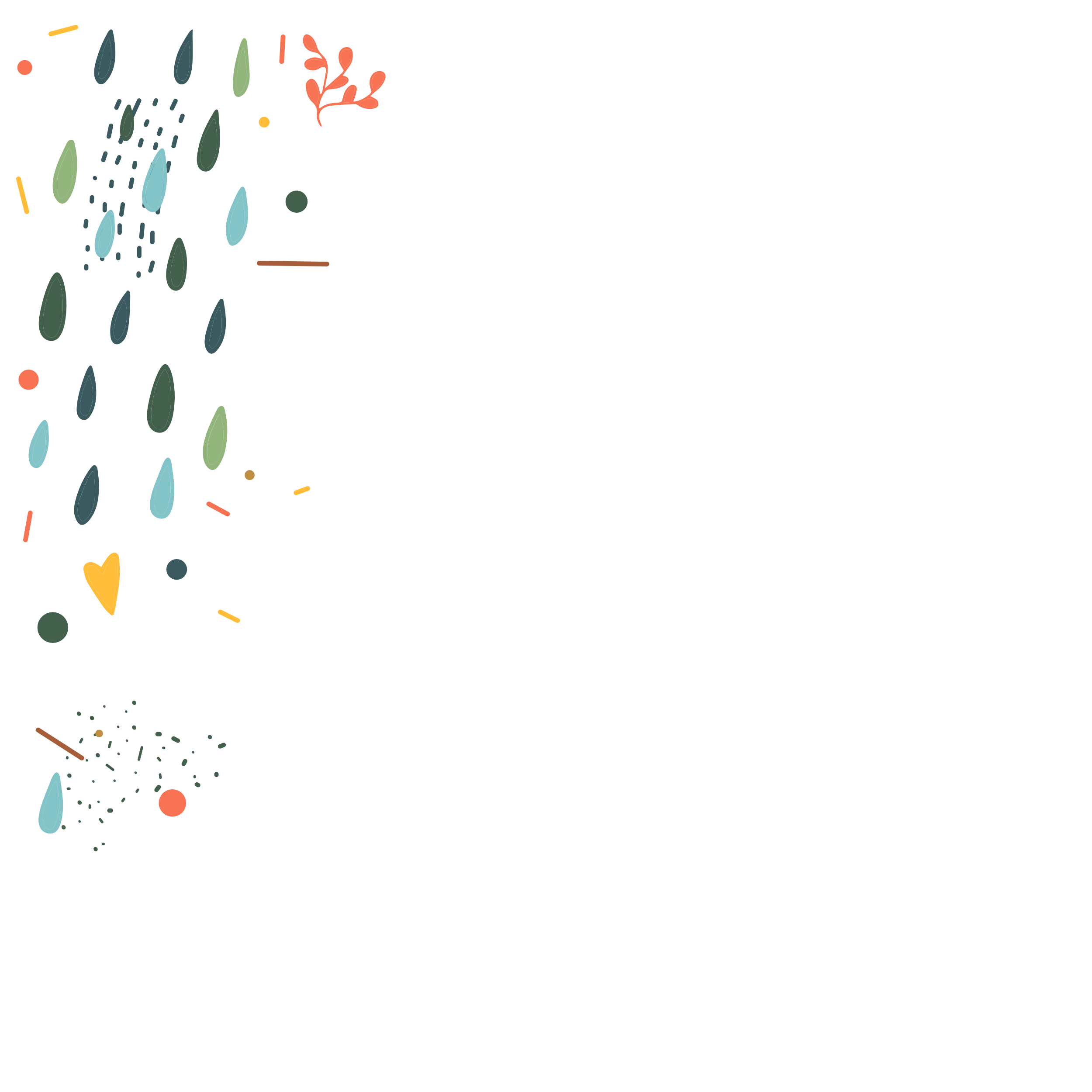 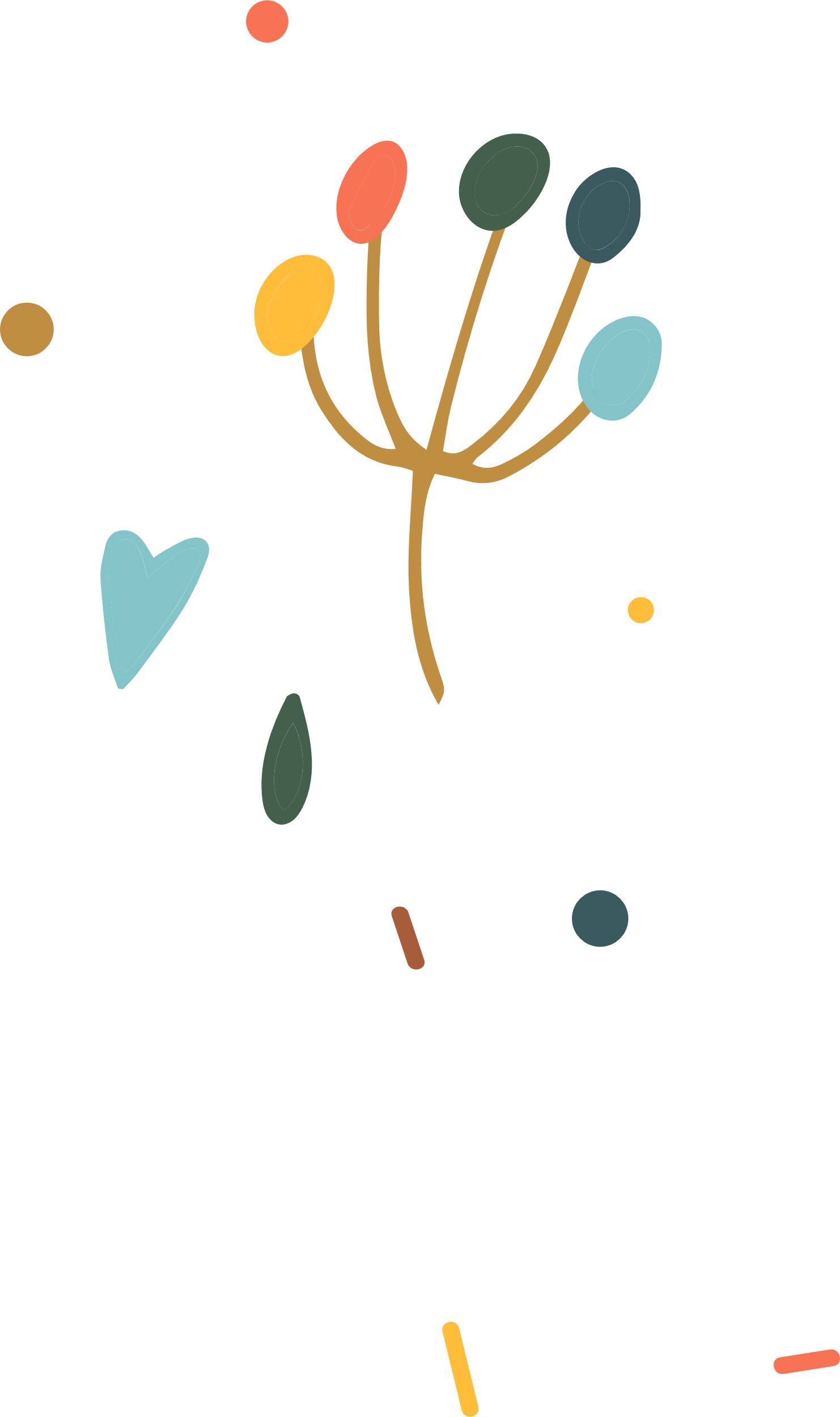 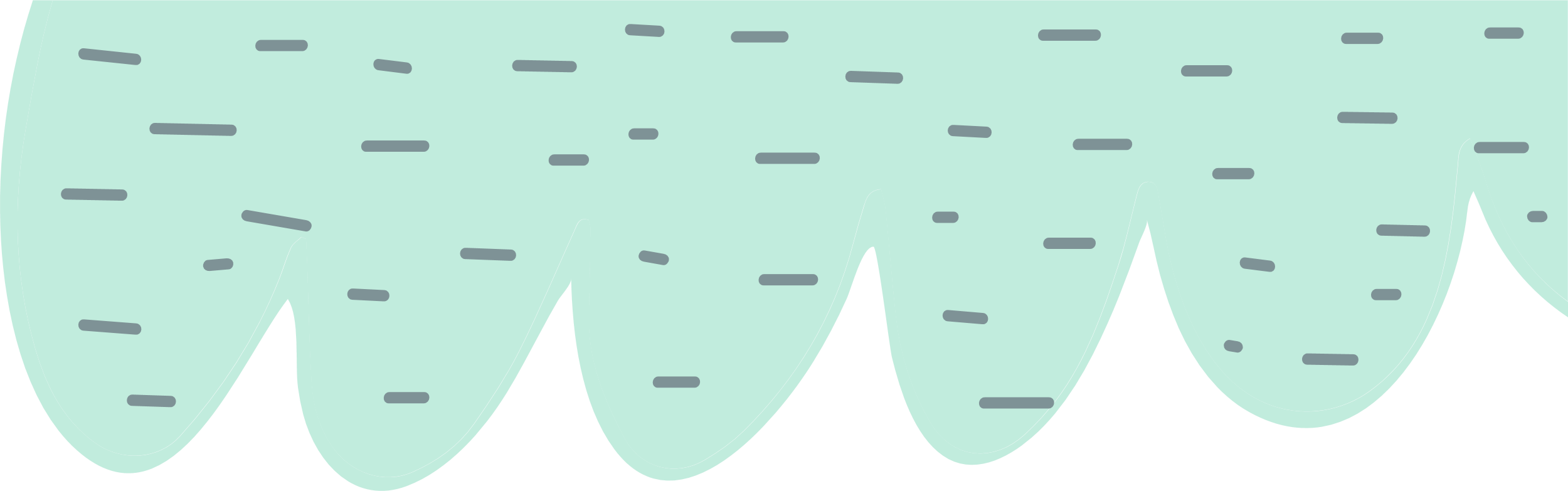 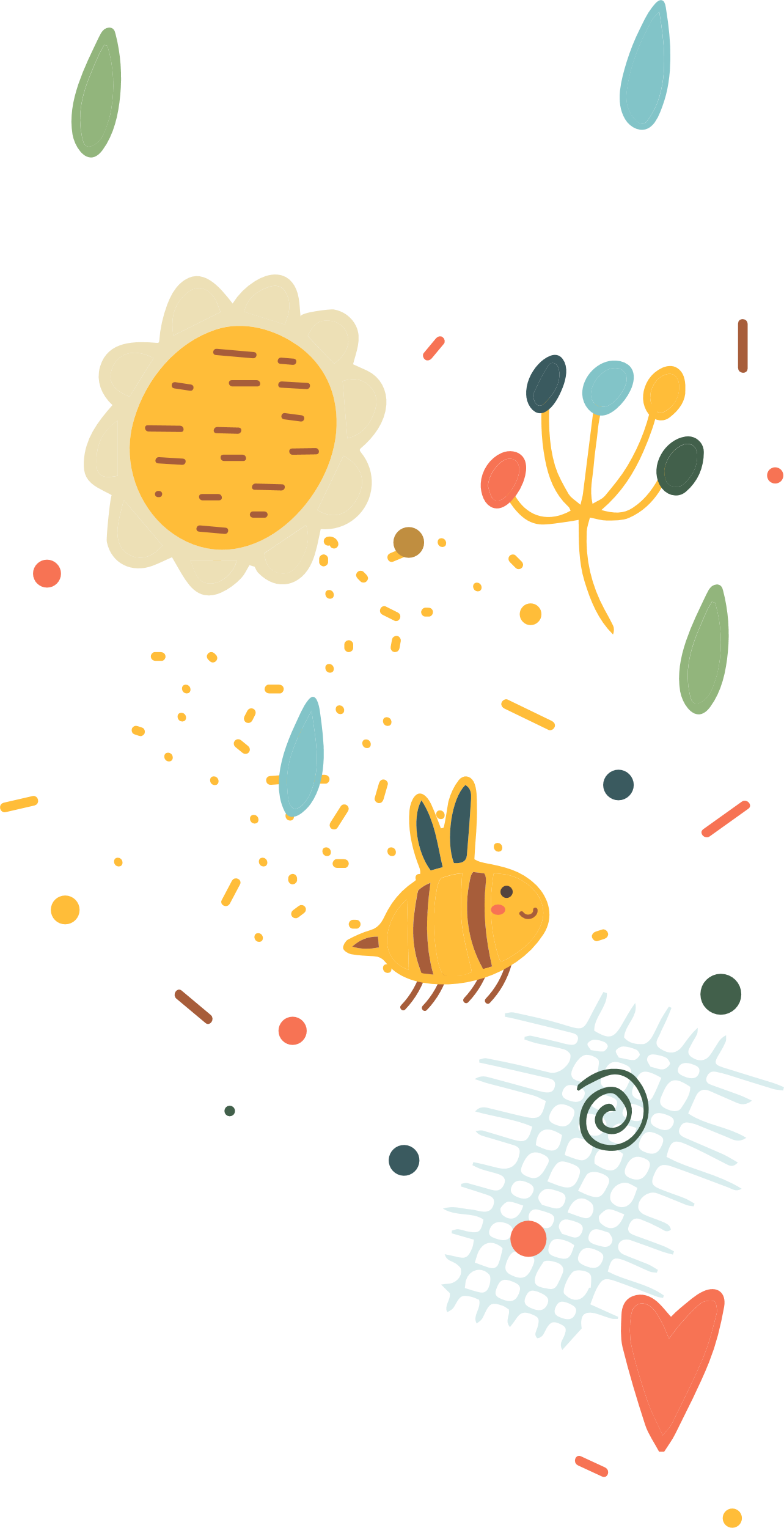 LUYỆN TẬP
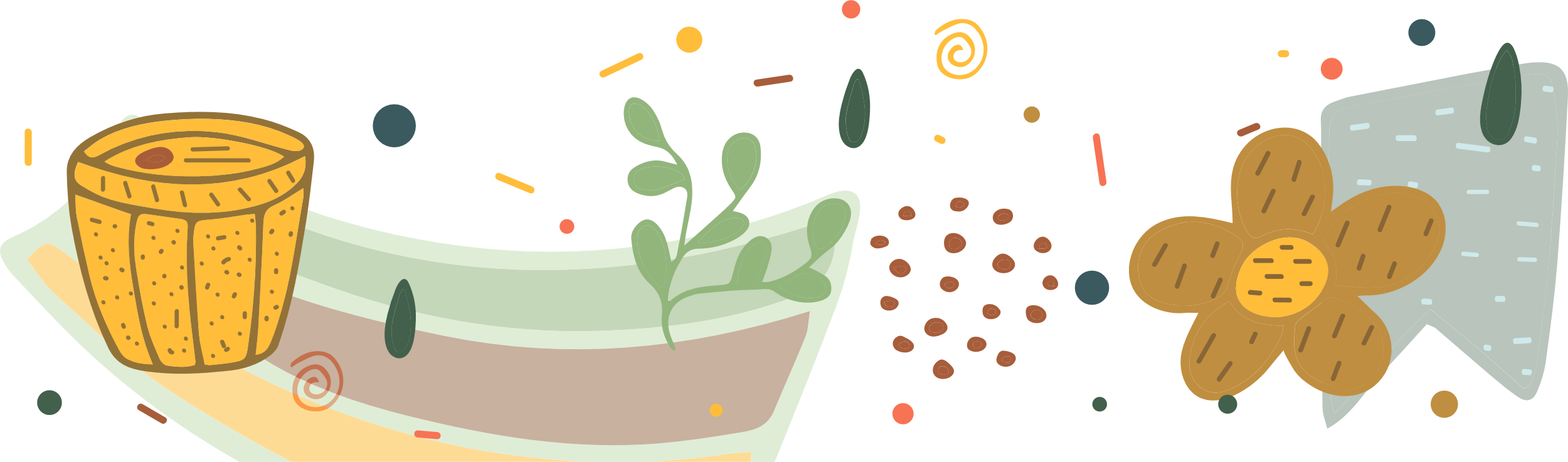 Tóm tắt:
?
Số bé:
198
Số lớn:
?
Bài giải:
Tổng số phần bằng nhau là: 3 + 8 = 11 (phần)
Số bé là: 198 : 11 x 3 = 54
Số lớn là: 198 – 54 = 144
		Đáp số: Số bé: 54
			    	Số lớn: 144
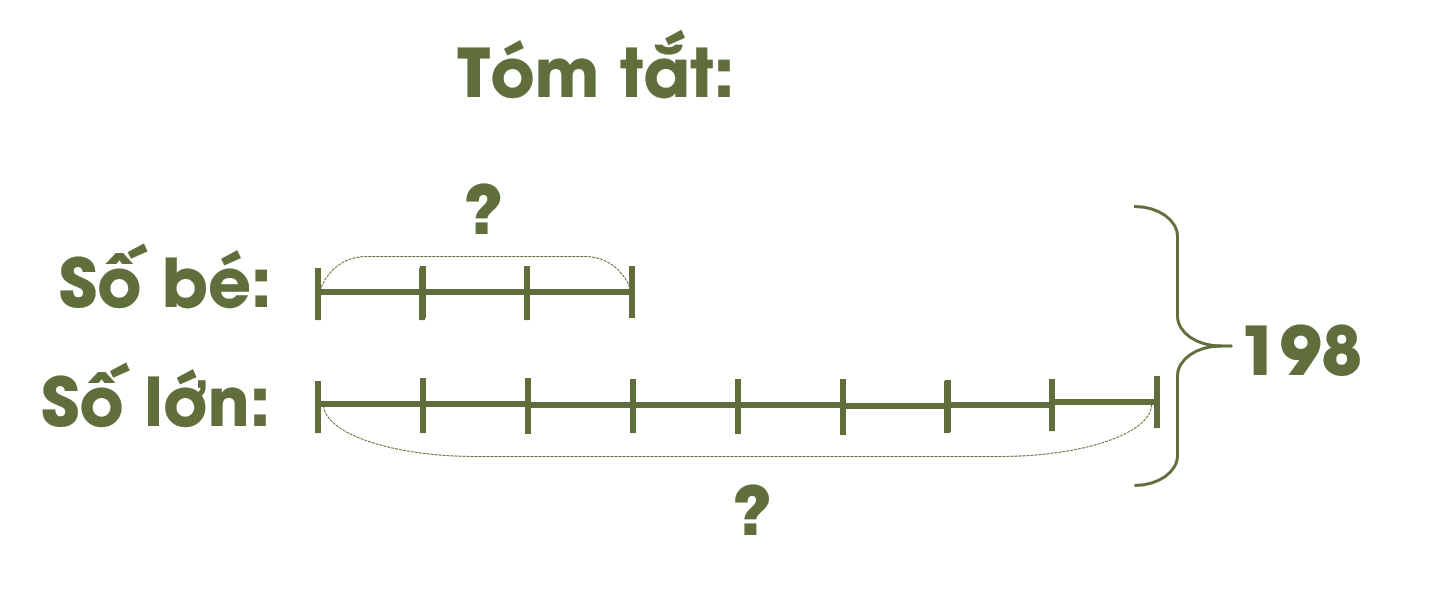 Tóm tắt:
? quả
Số cam:
280 quả
Số quýt:
? quả
Bài giải:
Tổng số phần bằng nhau là: 2 + 5 = 7 (phần)
Số cam đã bán là: 280 : 7 x 2 = 80 (quả)
Số quýt đã bán là: 280 - 80 = 200 (quả)
		Đáp số: 80 quả cam
			    	200 quả quýt
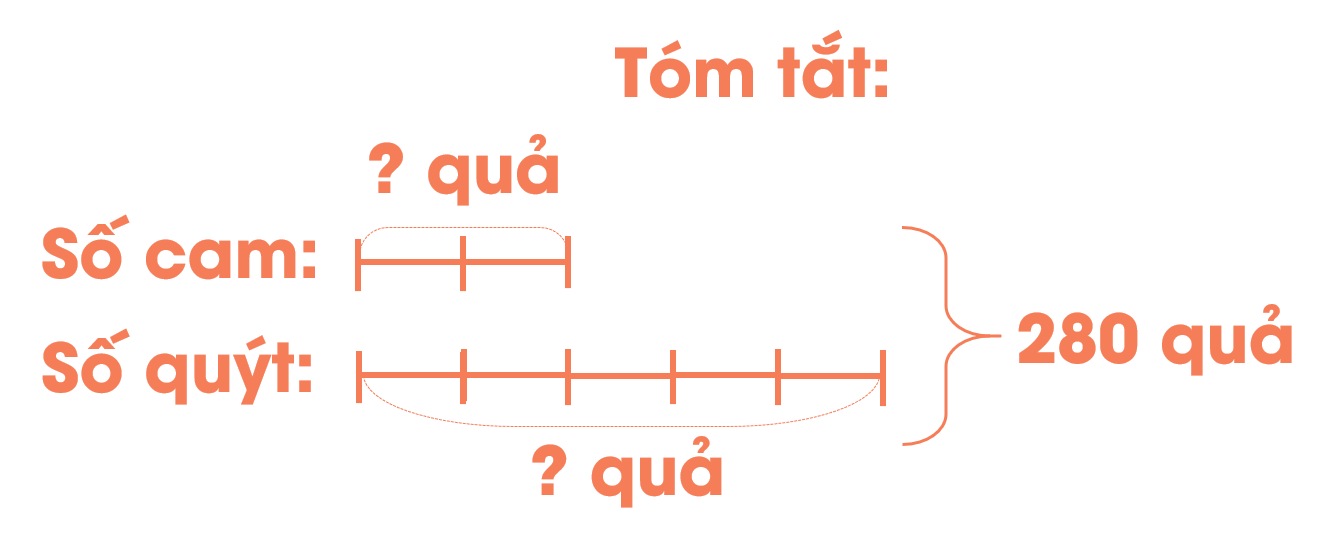 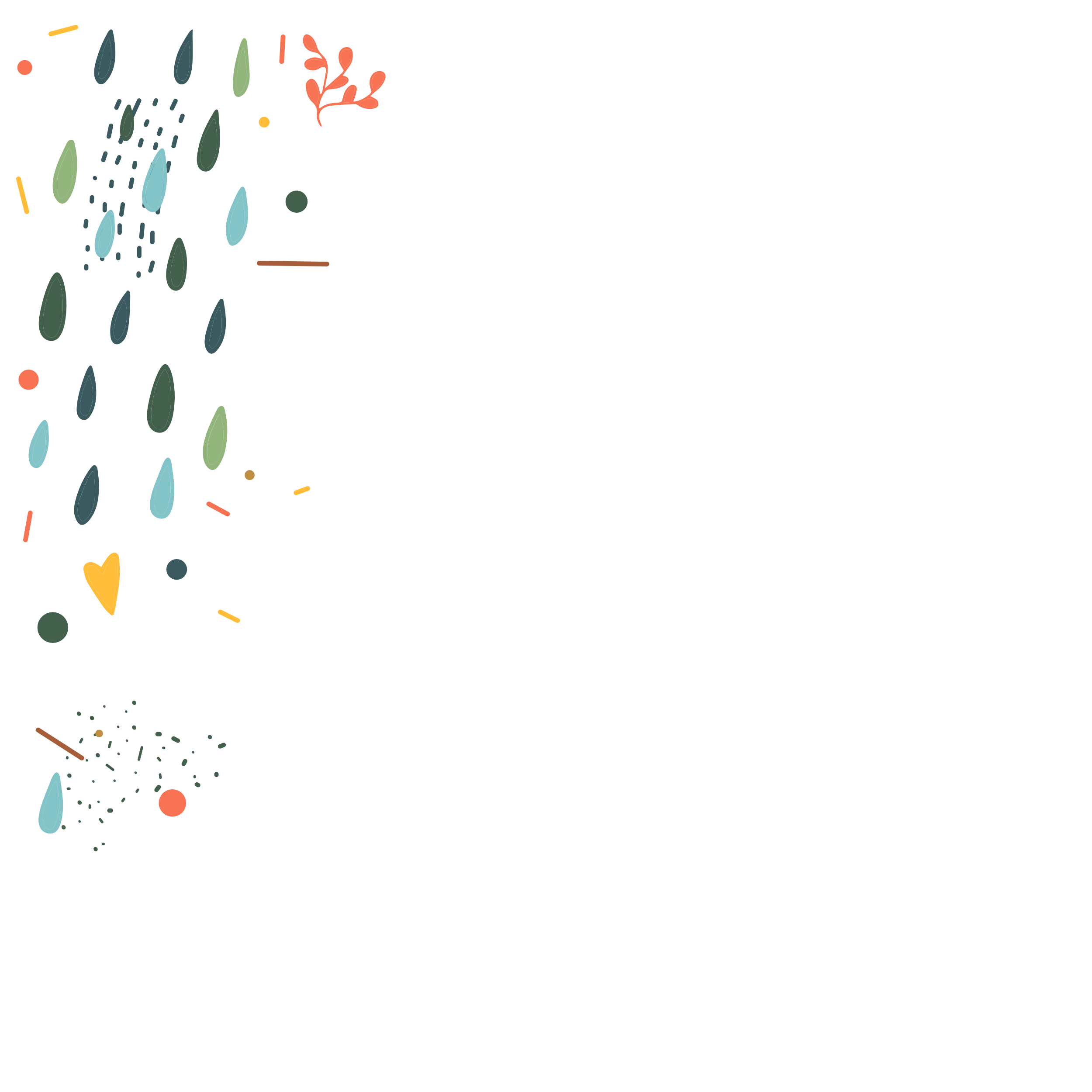 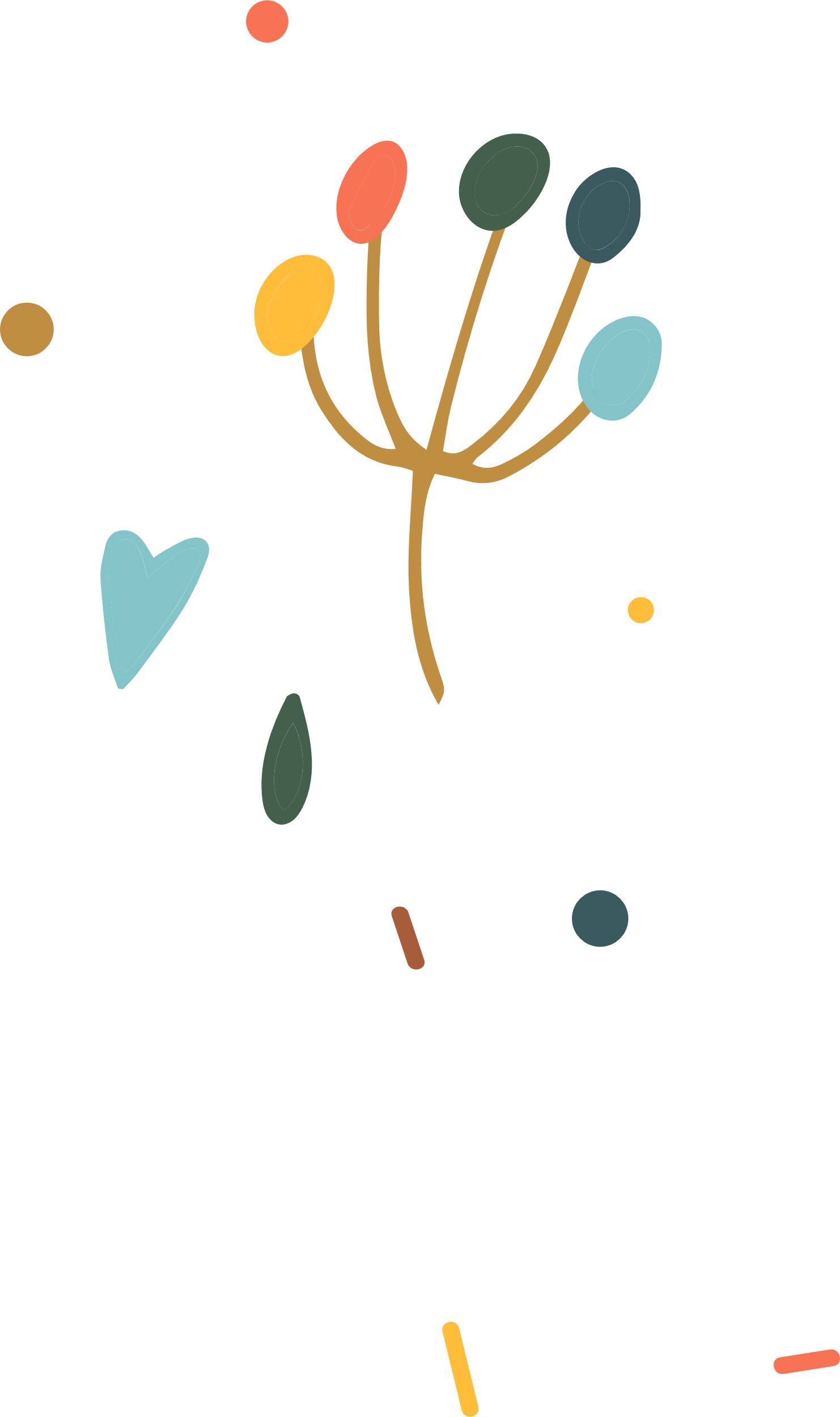 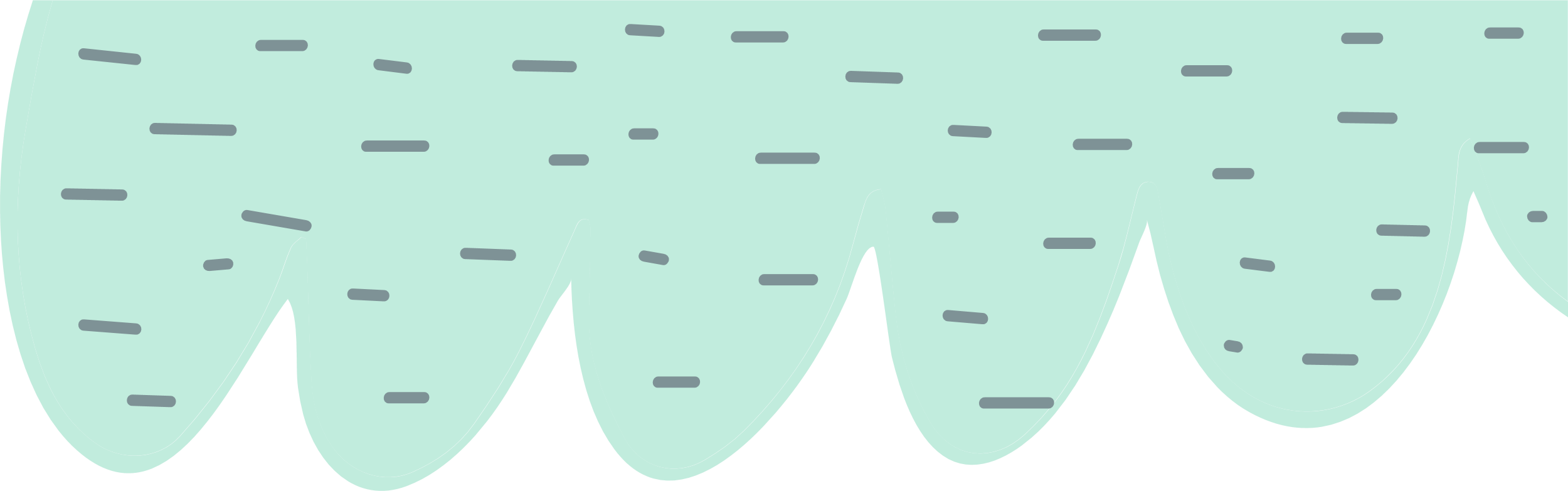 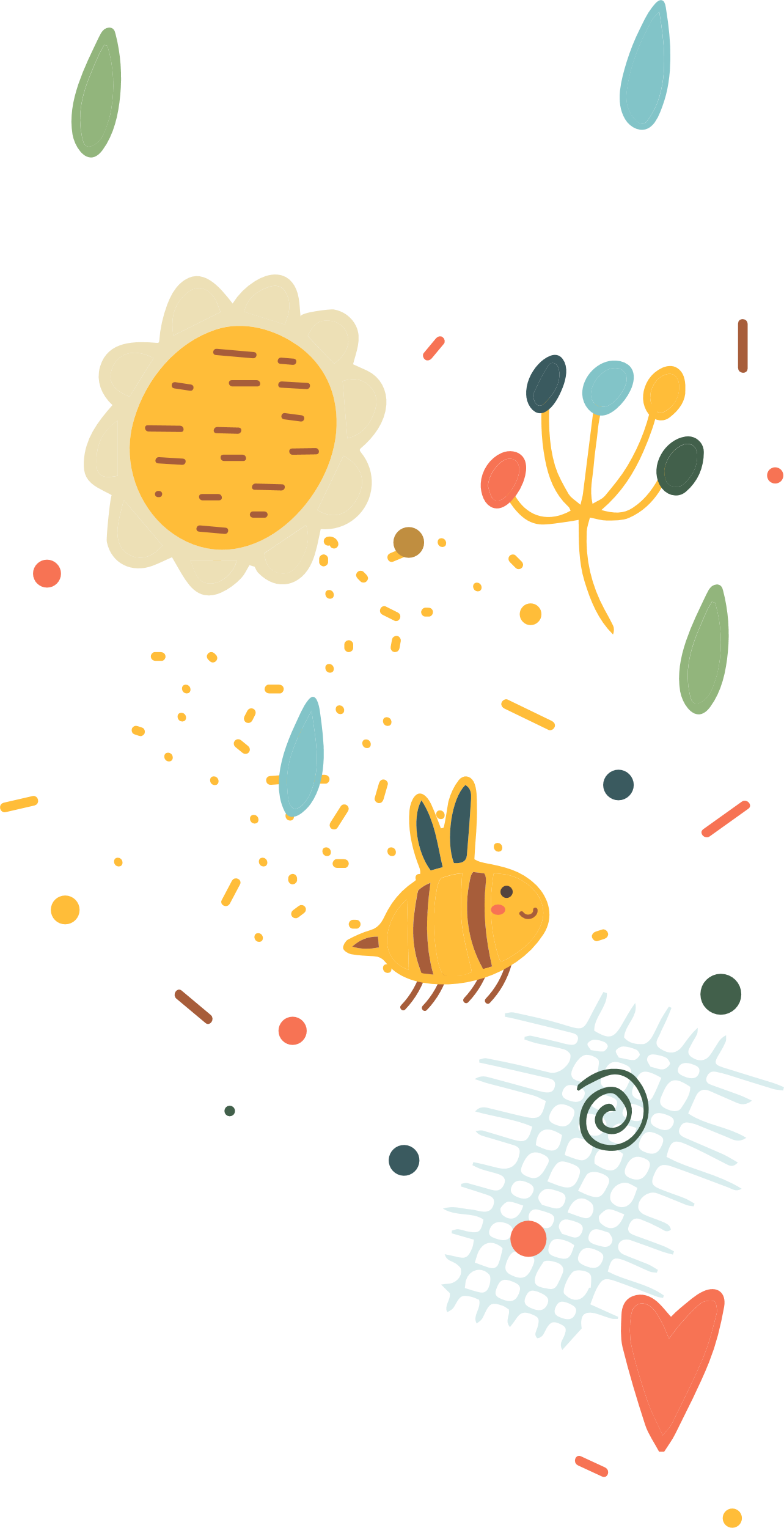 VẬN DỤNG
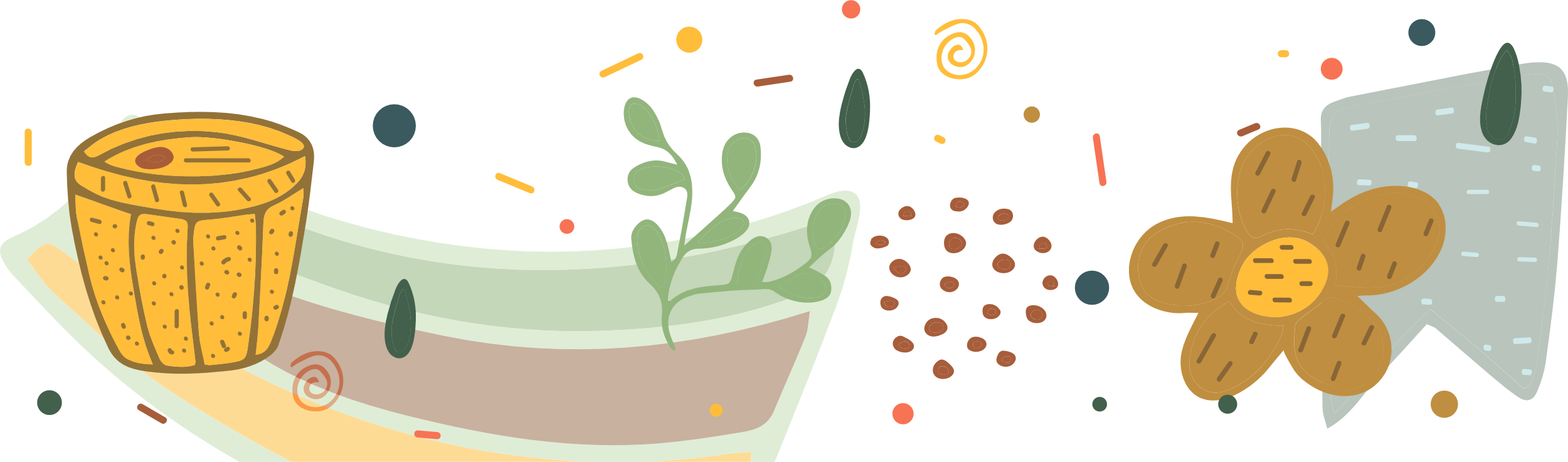 Tóm tắt:
? m
Chiều rộng:
140m
Chiều dài:
? m
Bài giải:
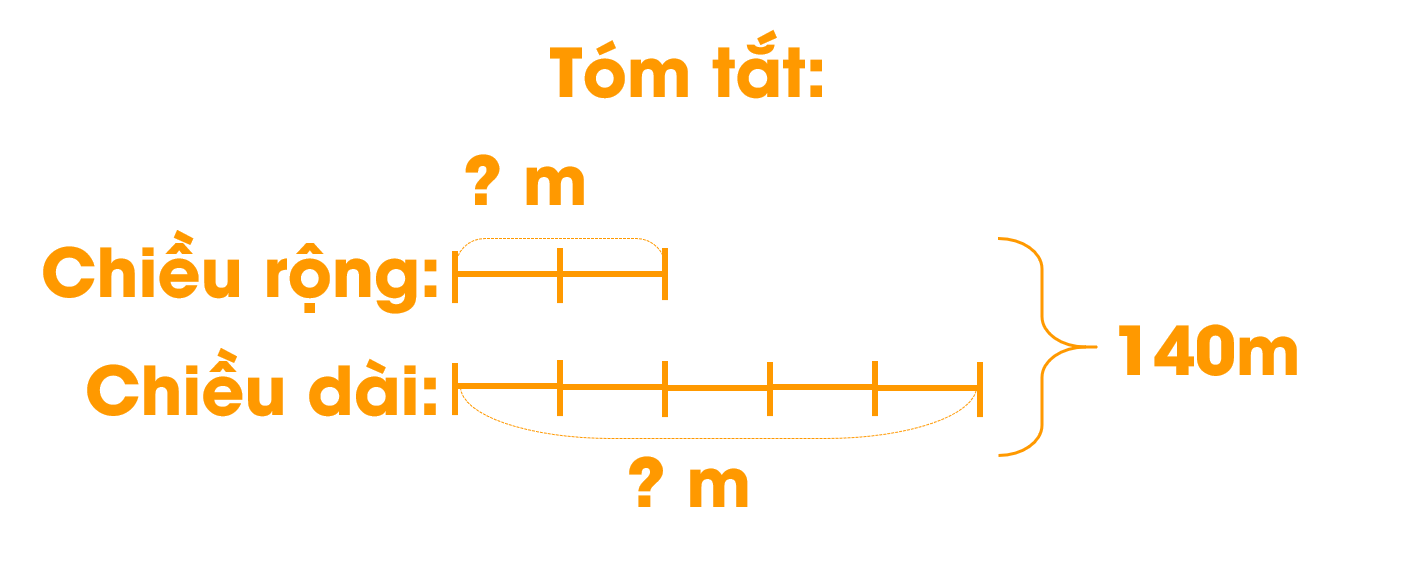 Tổng số phần bằng nhau là: 
2 + 5 = 7 (phần)
Chiều rộng là: 140 : 7 x 2 = 40 (m)
Chiều dài là: 140 - 40 = 100 (m)
		Đáp số: Chiều rộng: 40m
			    Chiều dài: 100m
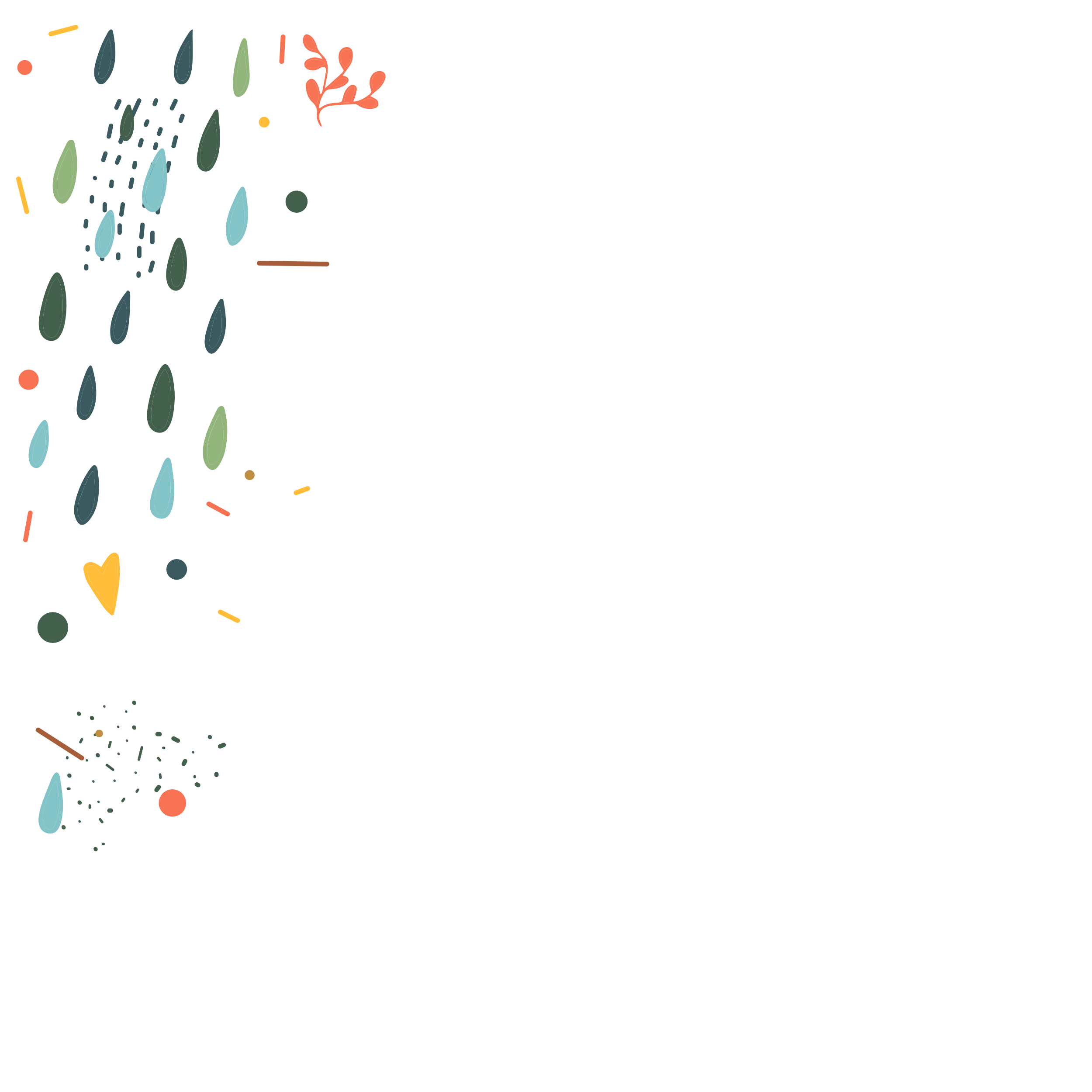 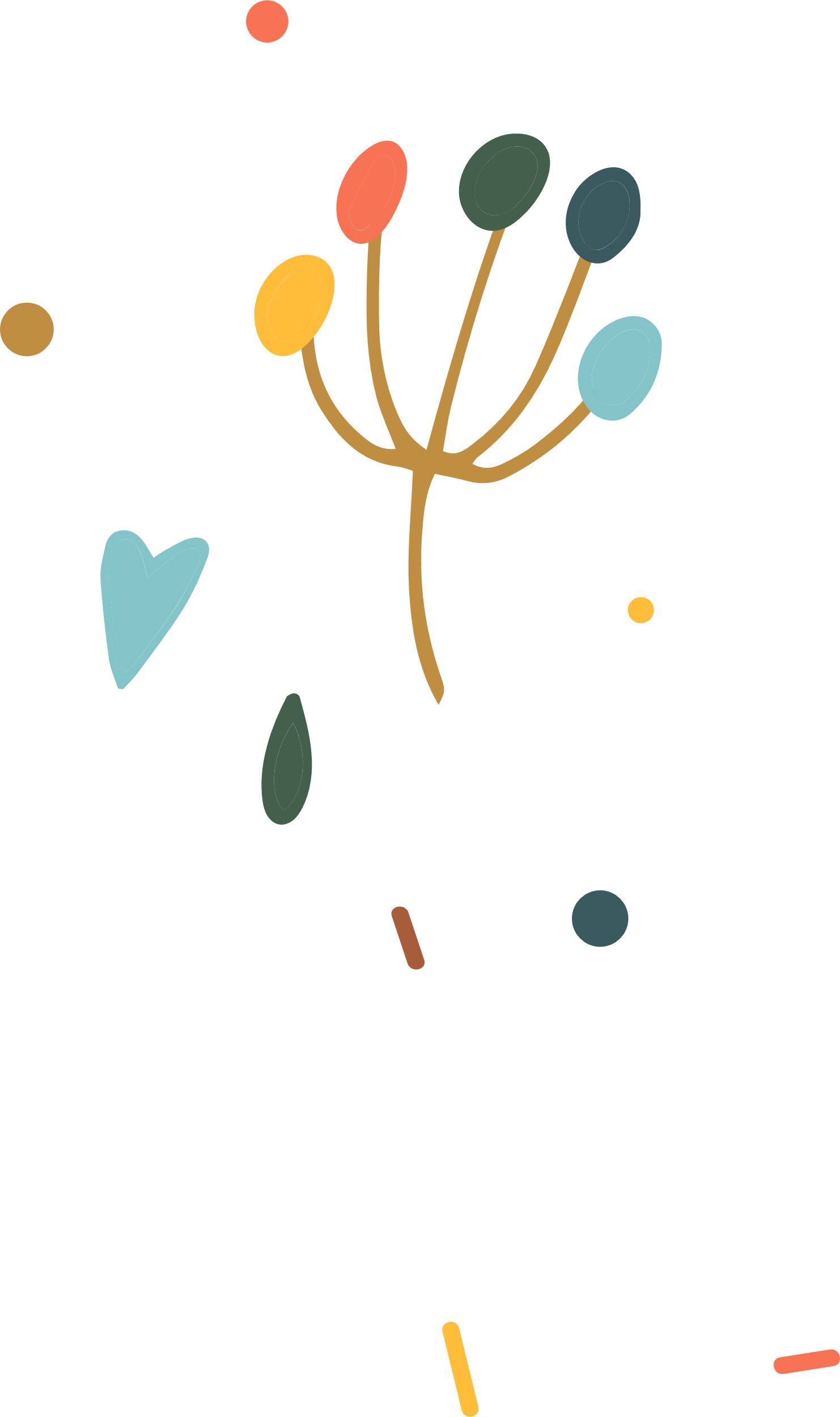 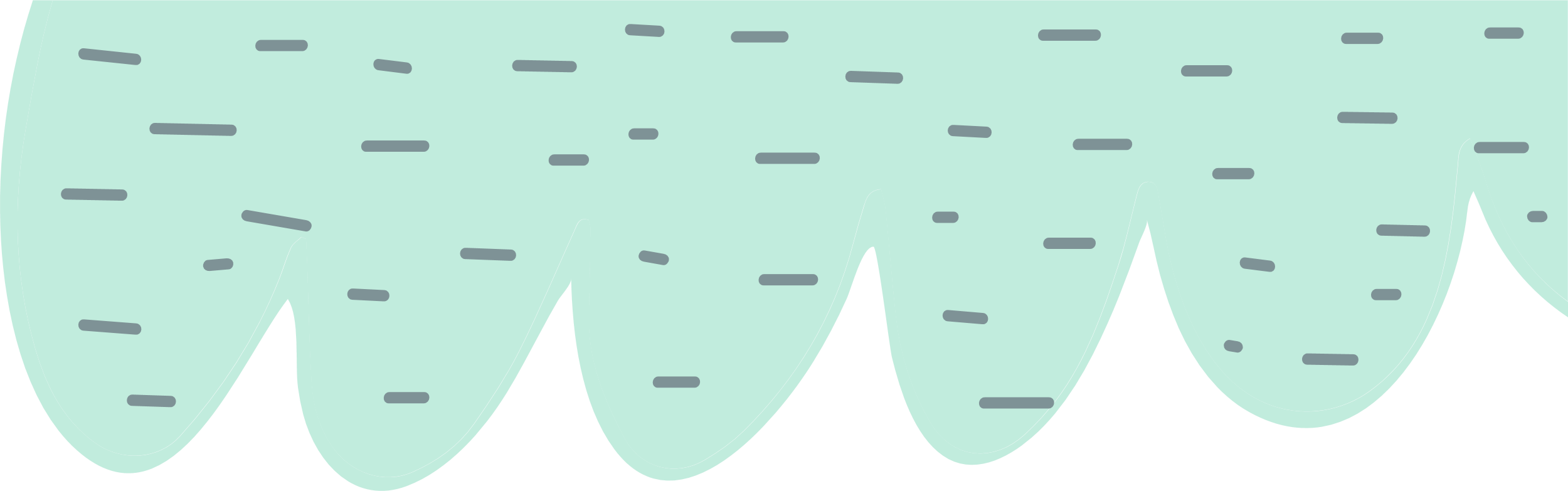 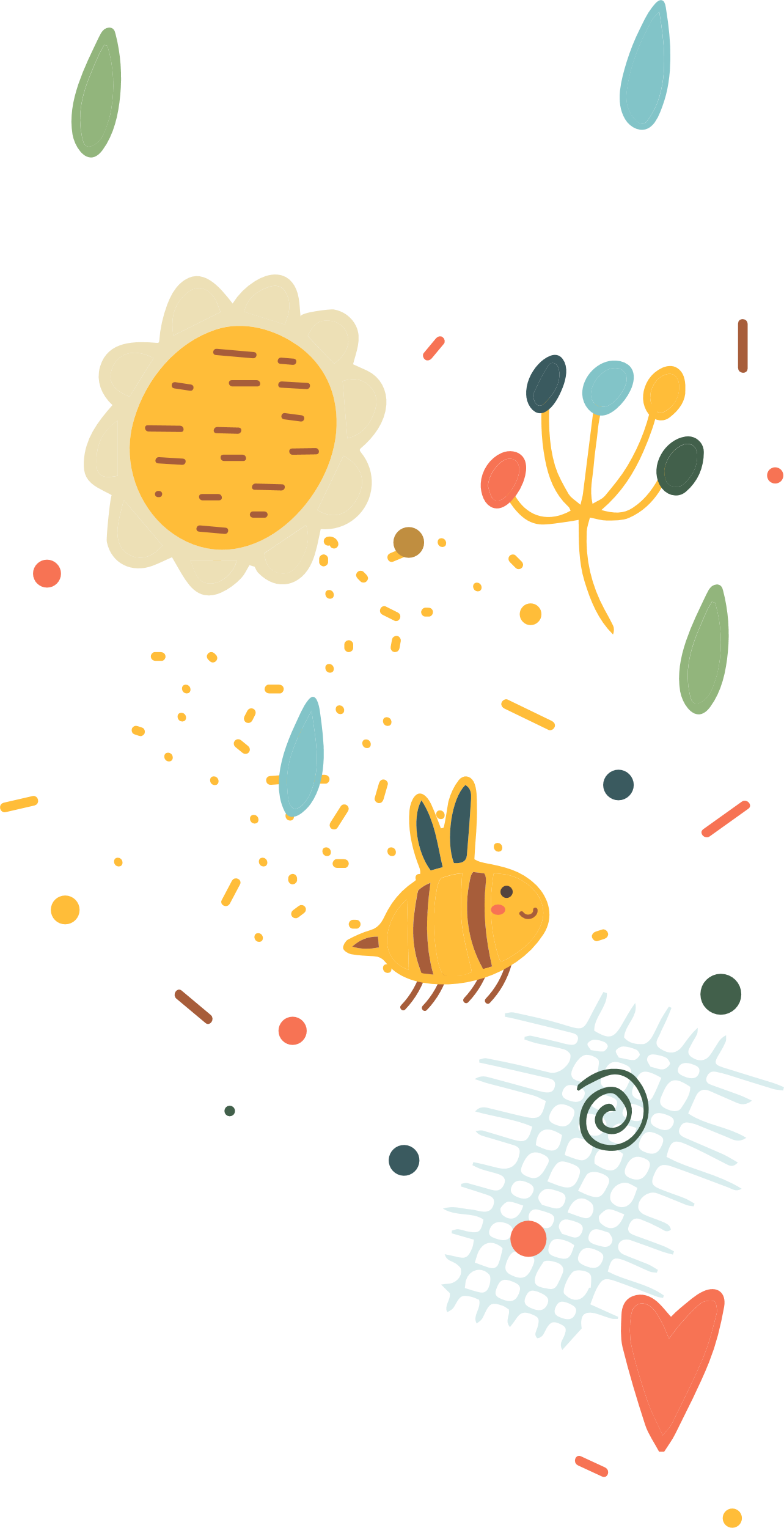 DẶN DÒ
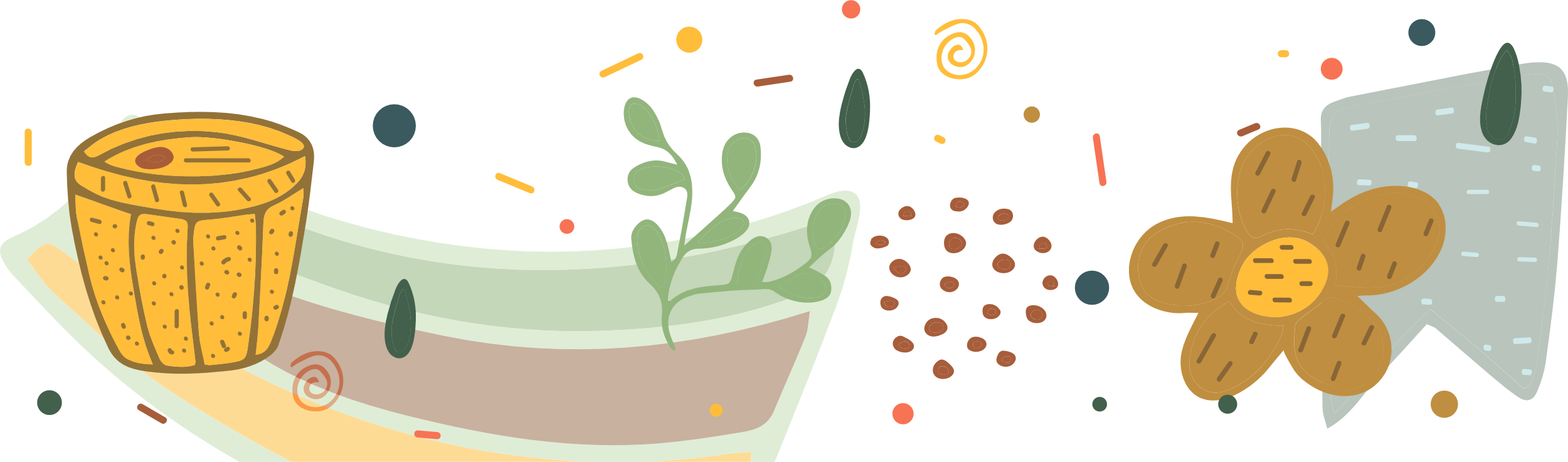 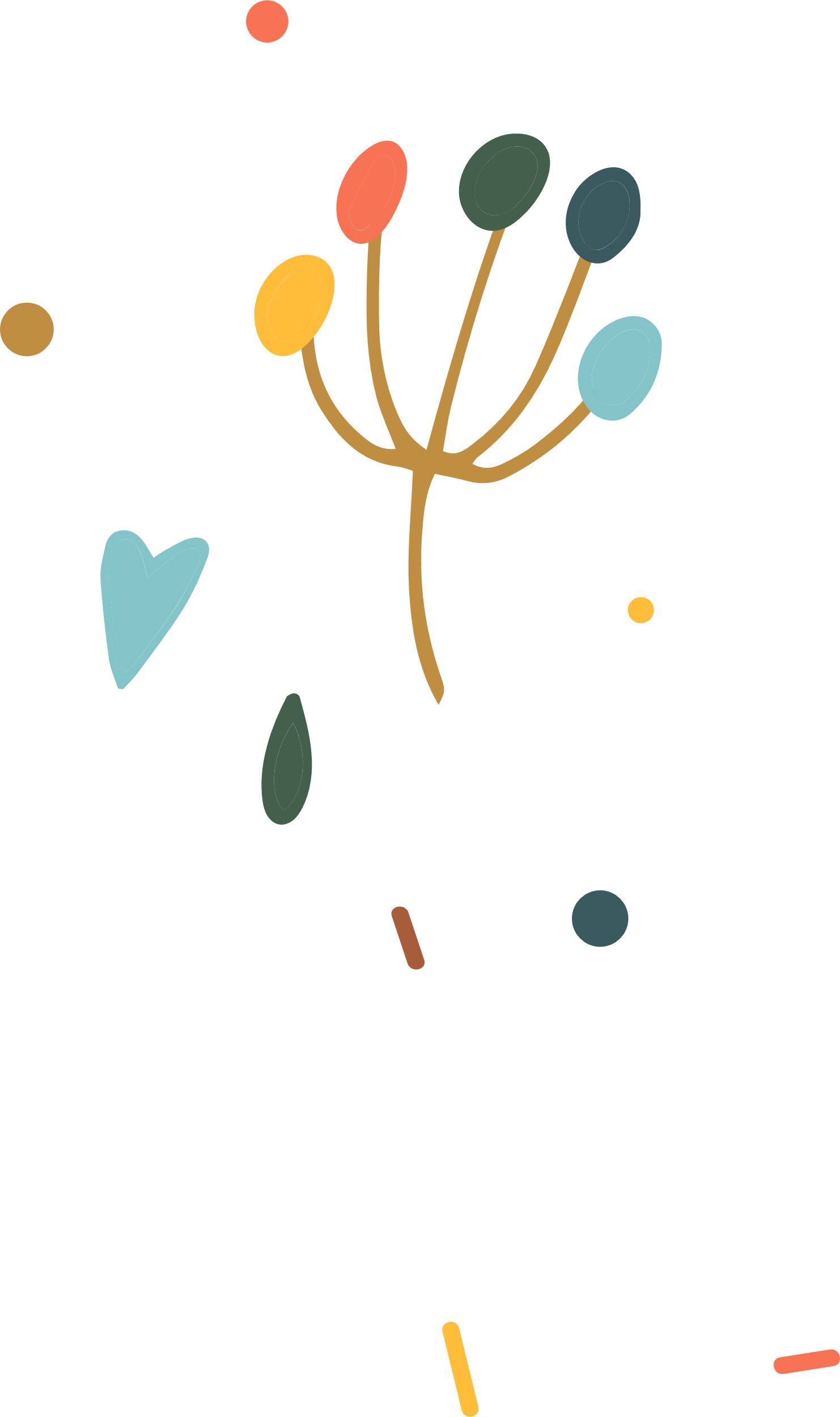 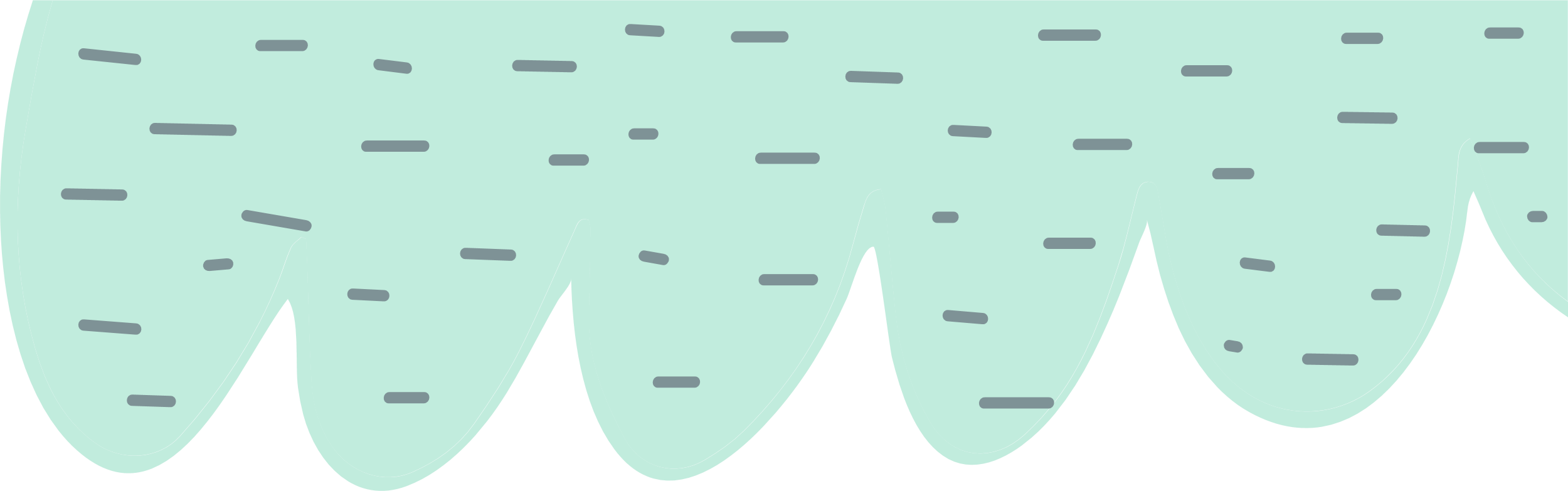 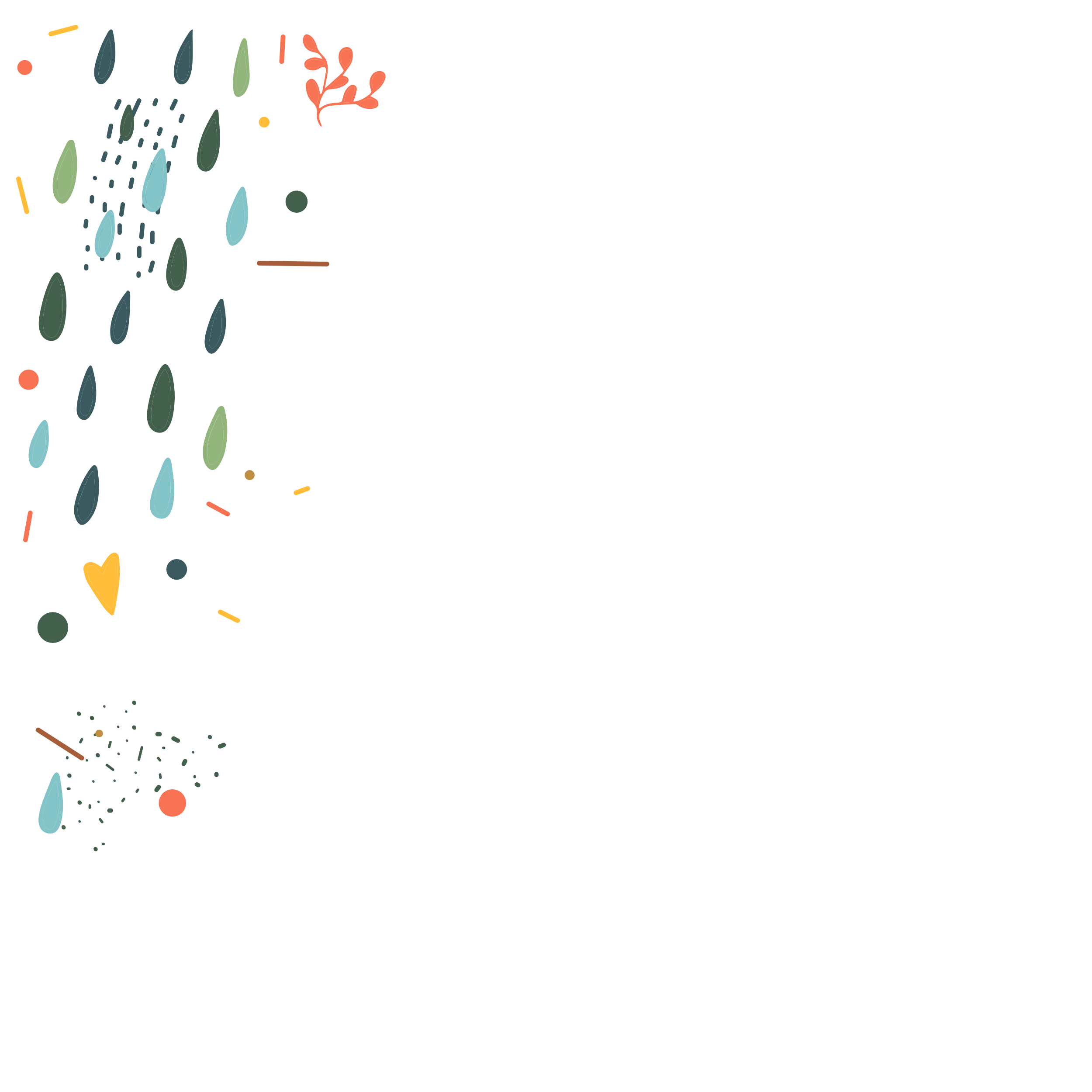 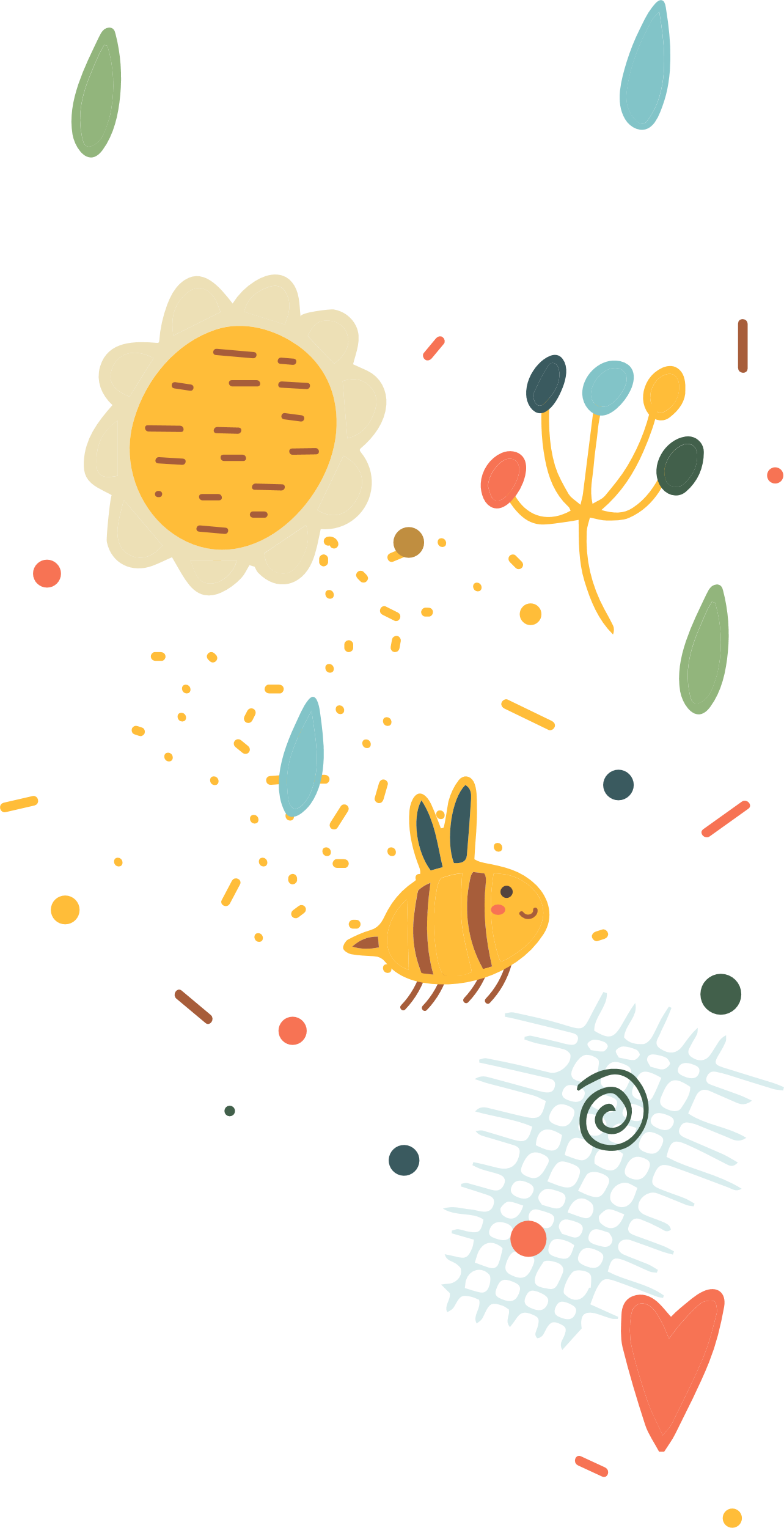 Xem lại bài
Chuẩn bị bài sau
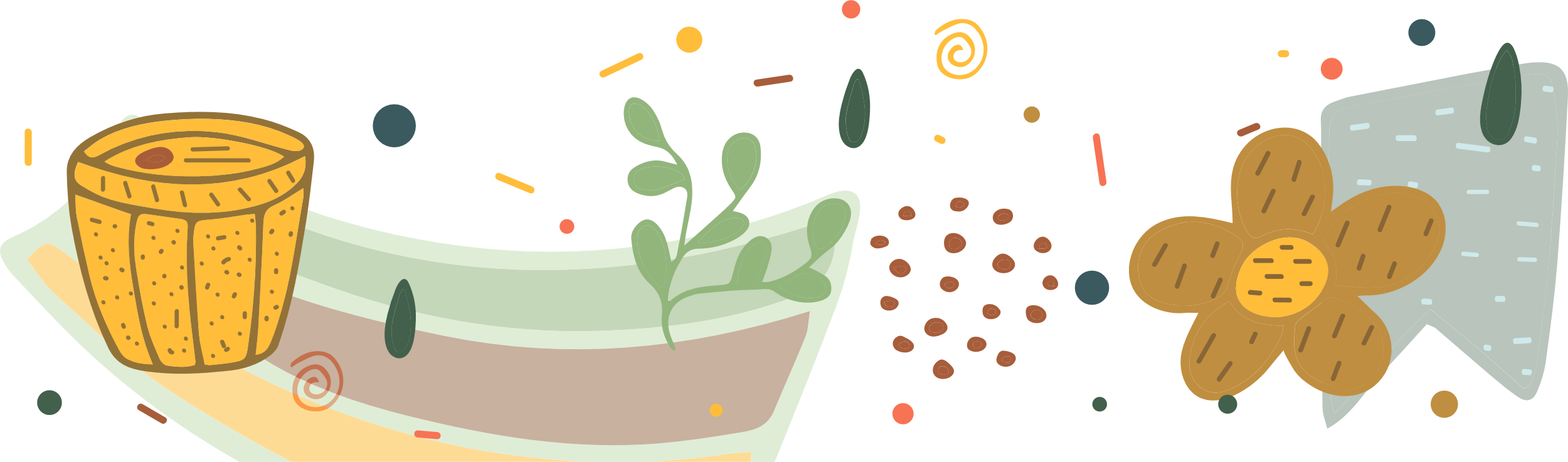 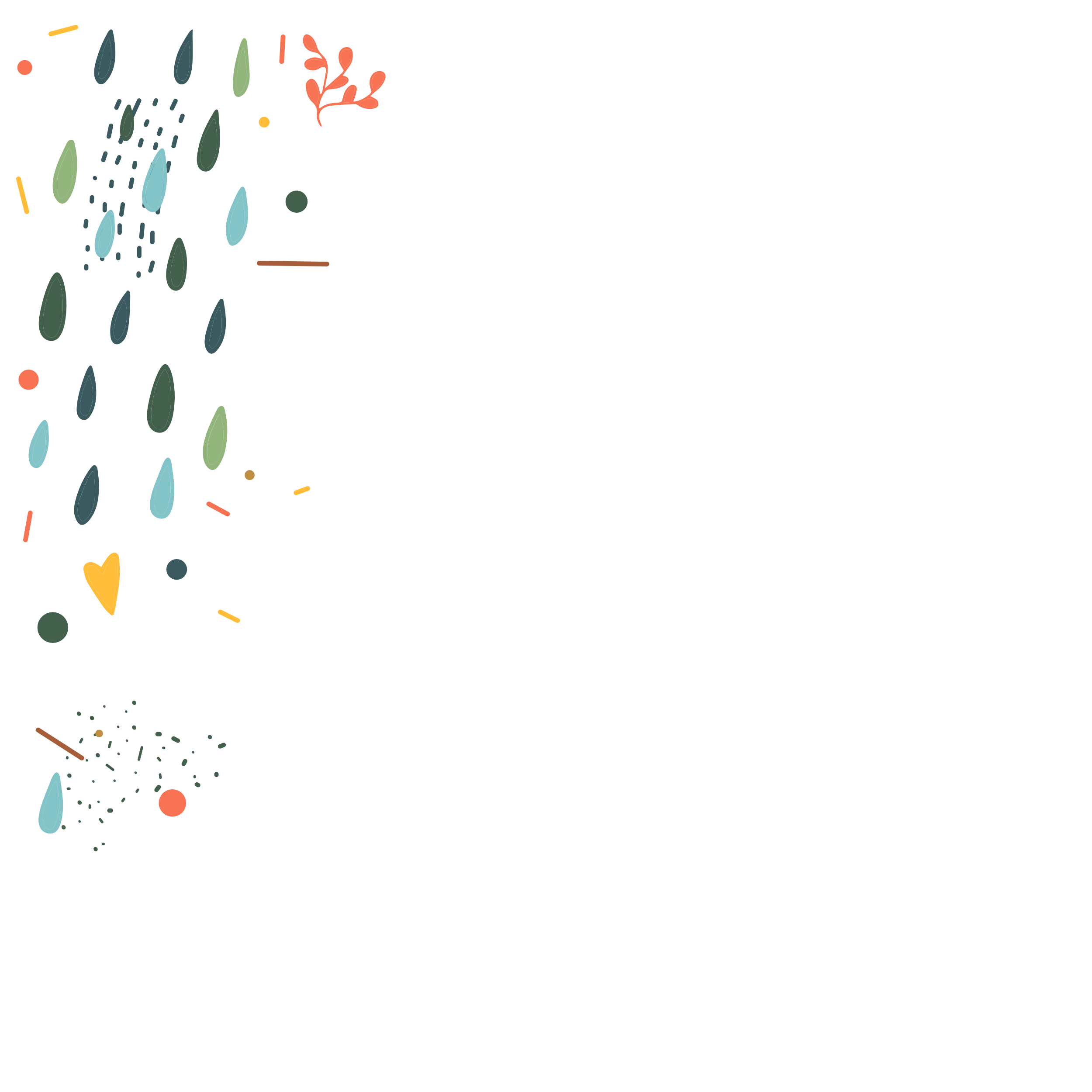 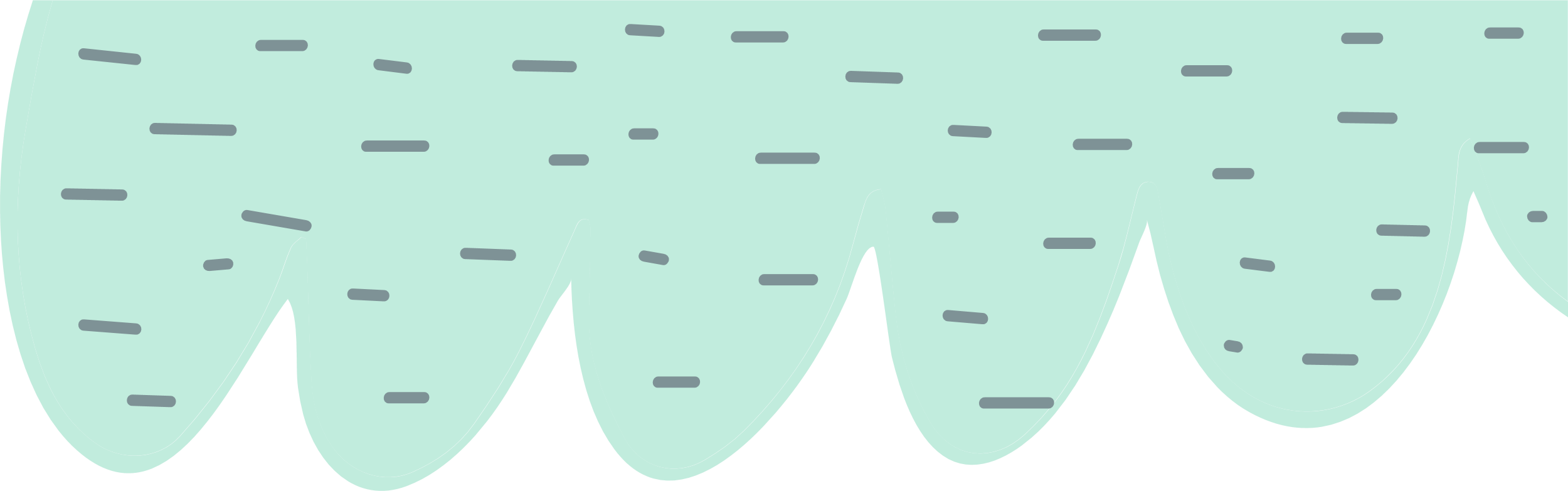 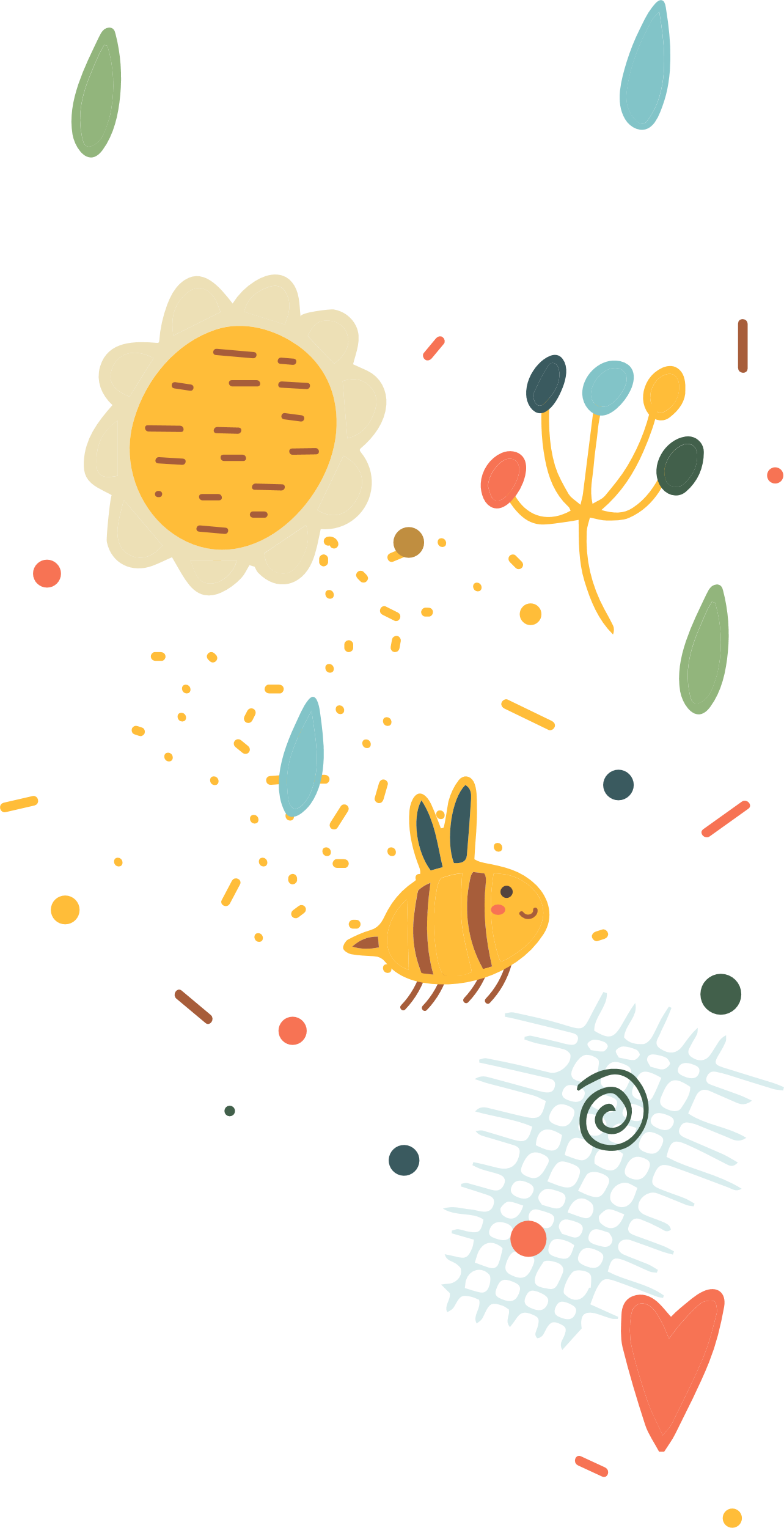 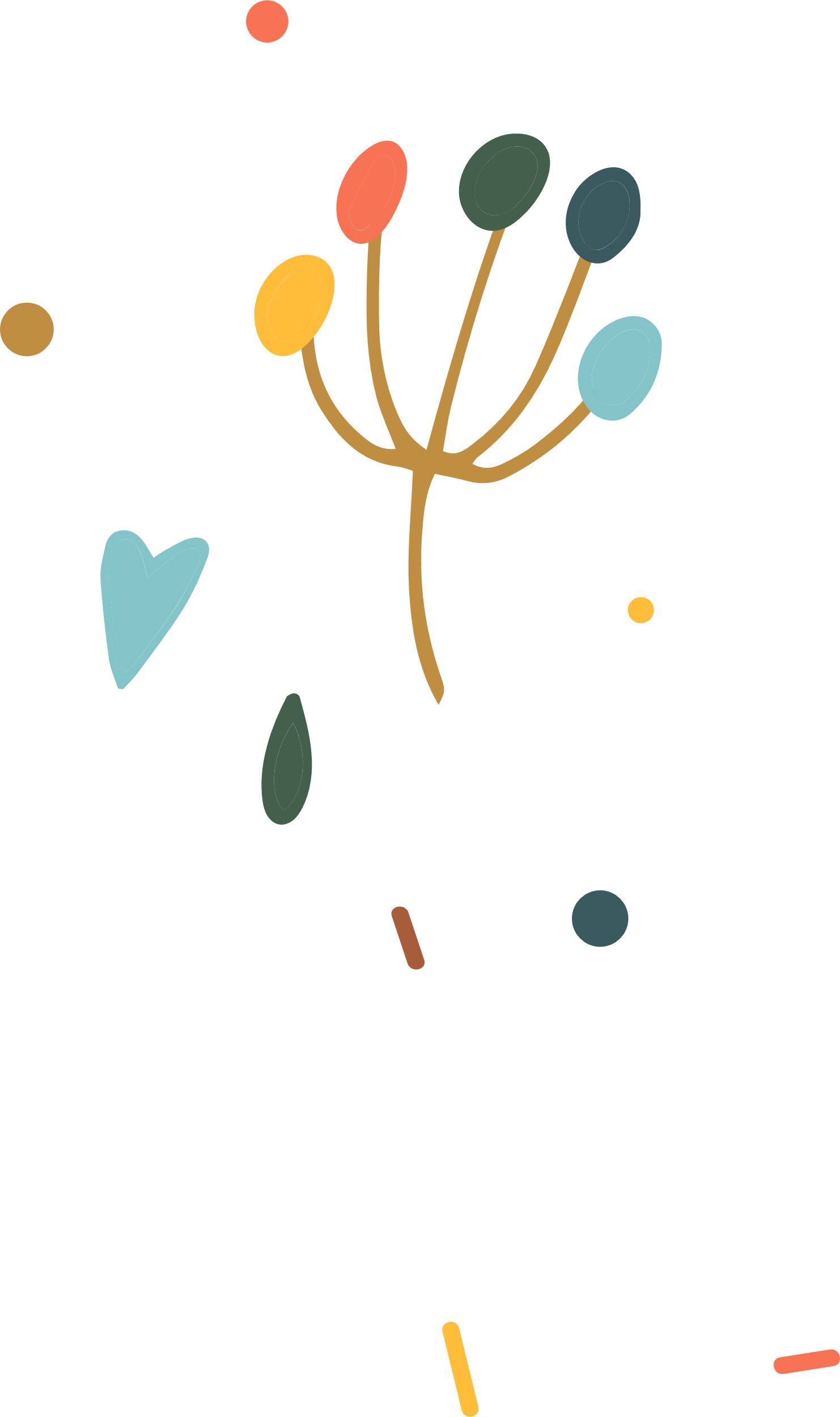 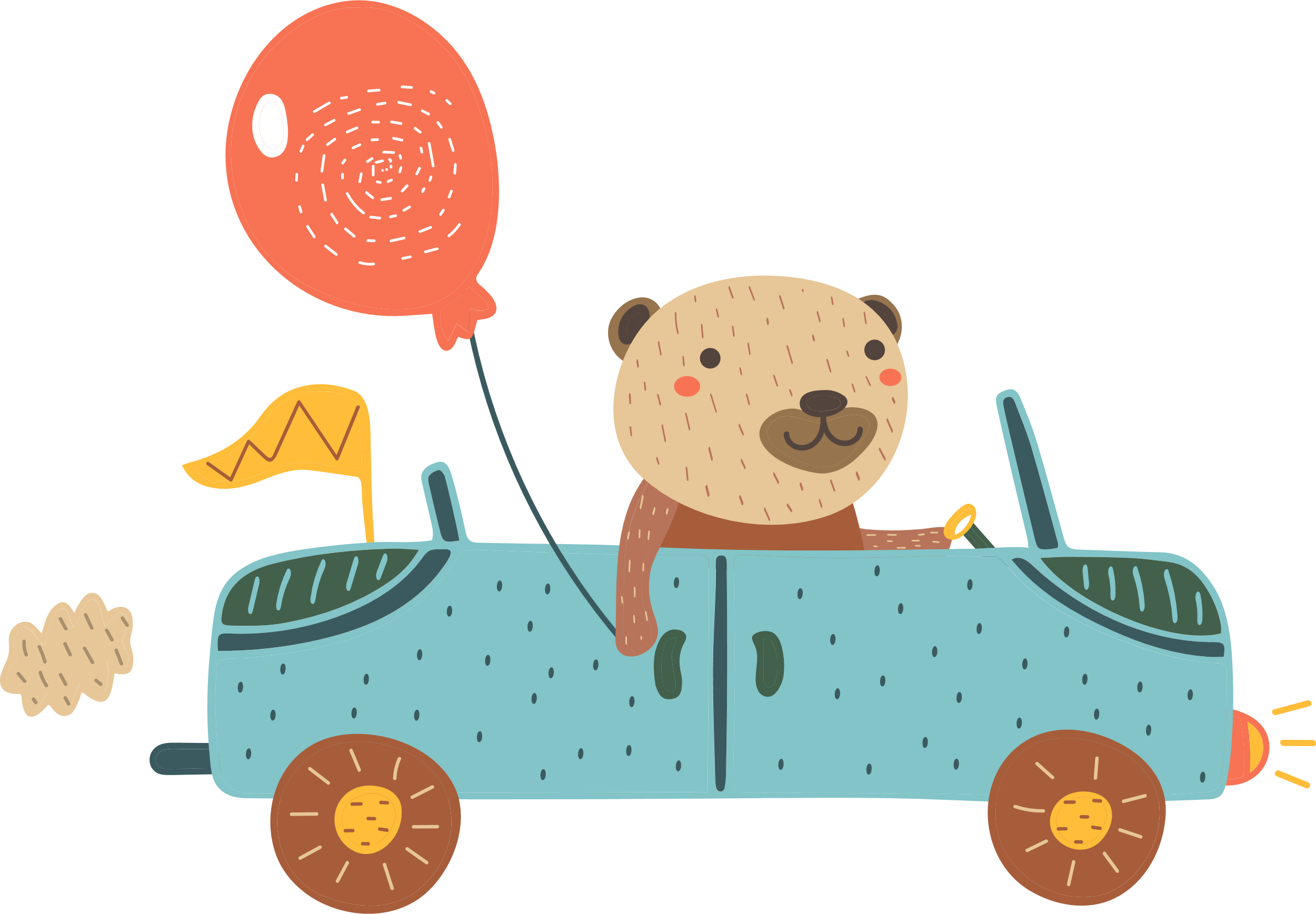 Tạm biệt!
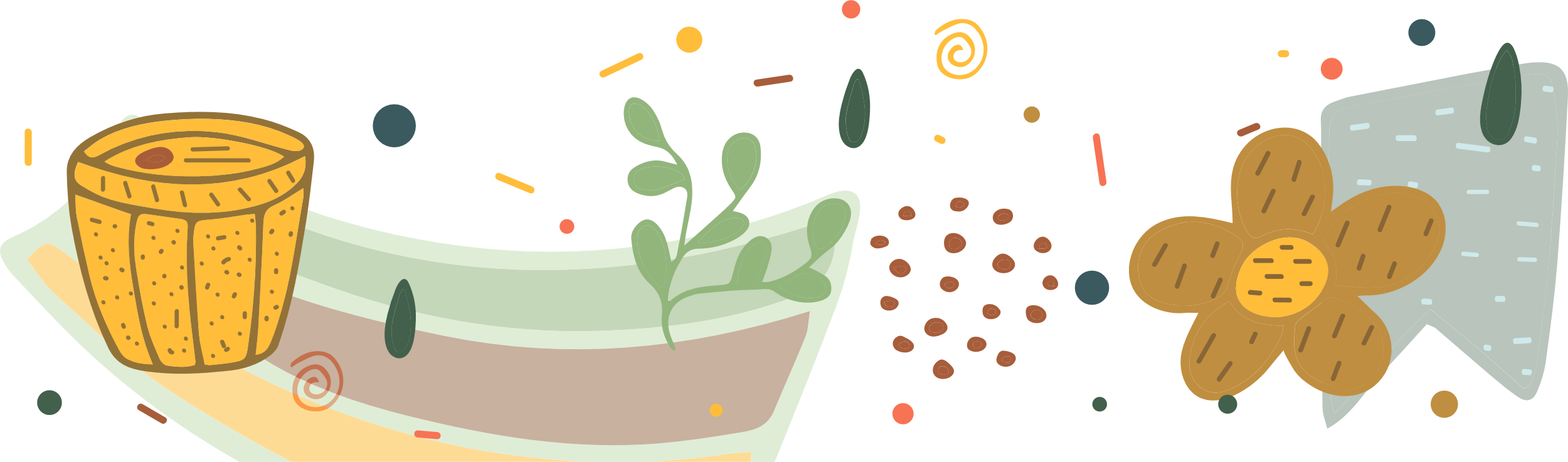